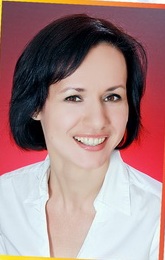 Самсонова Оксана Вячеславовнапедагог – психолог школа № 657
Все гениальное – просто!
Для ребенка игра – это естественный способ рассказа о себе, своих чувствах, мыслях, своих переживаниях. Российский психолог Д.Б. Эльконин полагает, что игра – это одна из форм развития психических функций и способ познания ребенком мира взрослых. 
Игра обеспечивает ребенку безопасность, свободу, необходимые для того, чтобы могли оформиться все силы, все дремлющие в глубине души потенциалы.
В руках ребенка любые камешки, палки, песок могут превратиться в самолеты и машины, торты и конфеты, горы и равнины, озера и реки, города и страны. 
В песочнице, на листе бумаге он создает свой мир, который принадлежит только ему. Творчество естественно вплетается в жизнь ребенка, являясь неотъемлемой частью его развития.
У детей, в отличие от взрослых, существует теснейшая связь телесного и духовного. Взрослый постоянно контролирует свои эмоции, а ребенок мгновенно демонстрирует то, что он чувствует! Чувства и эмоции нередко находят выражении с помощью используемых детьми символов. Таким образом, возможность играть и творить является важным фактором развития.Конечно, на занятиях с детьми мы занимаемся очень серьезными делами: развиваем мелкую моторику, мышление и внимание, память и воображение, формируем позитивное отношение к себе и к миру, но все это делаем играя!
Методы работы
Развитие мелкой моторики
Песочная терапия
Формирование цветовосприятия
Развитие эмоциональной сферы
Сказкотерапия
Развитие мышления
Арт - терапия
Мелкая моторика
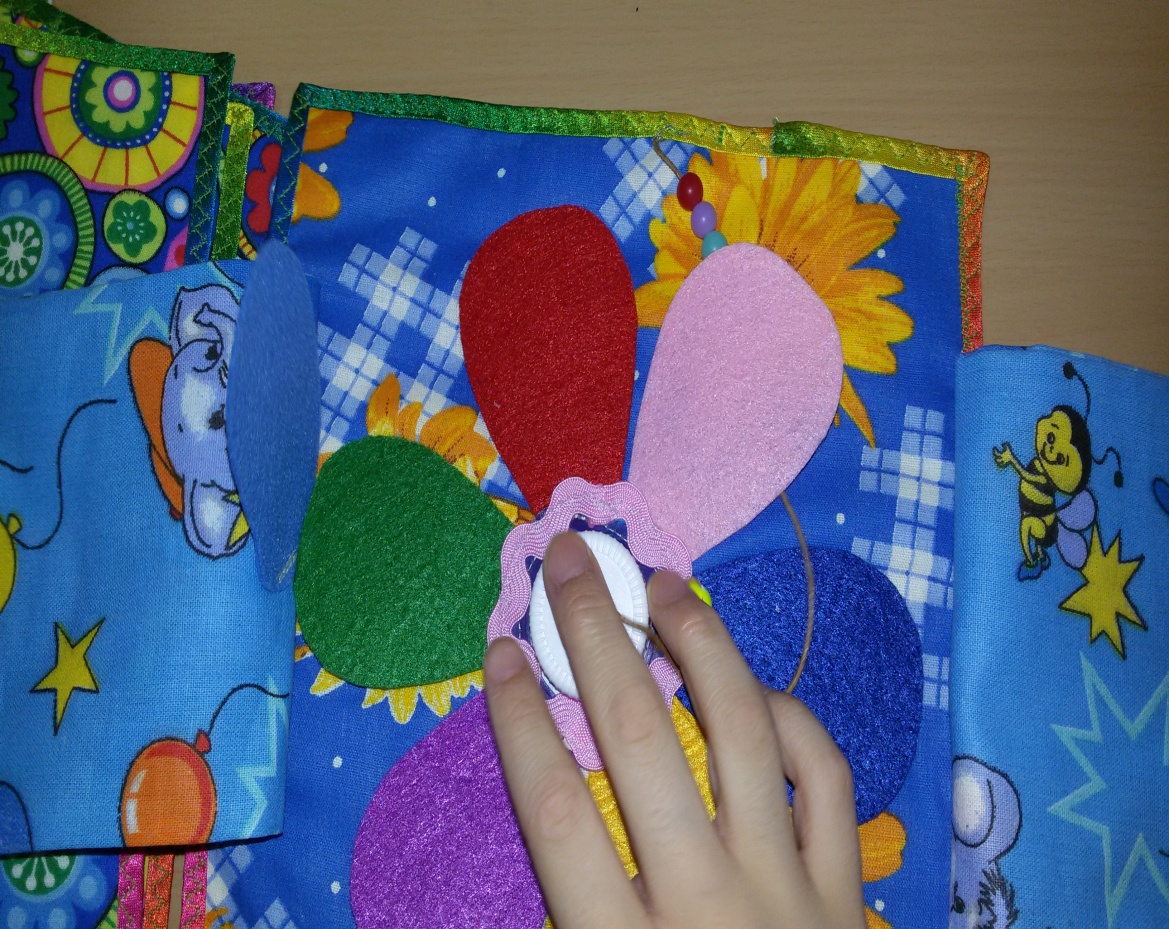 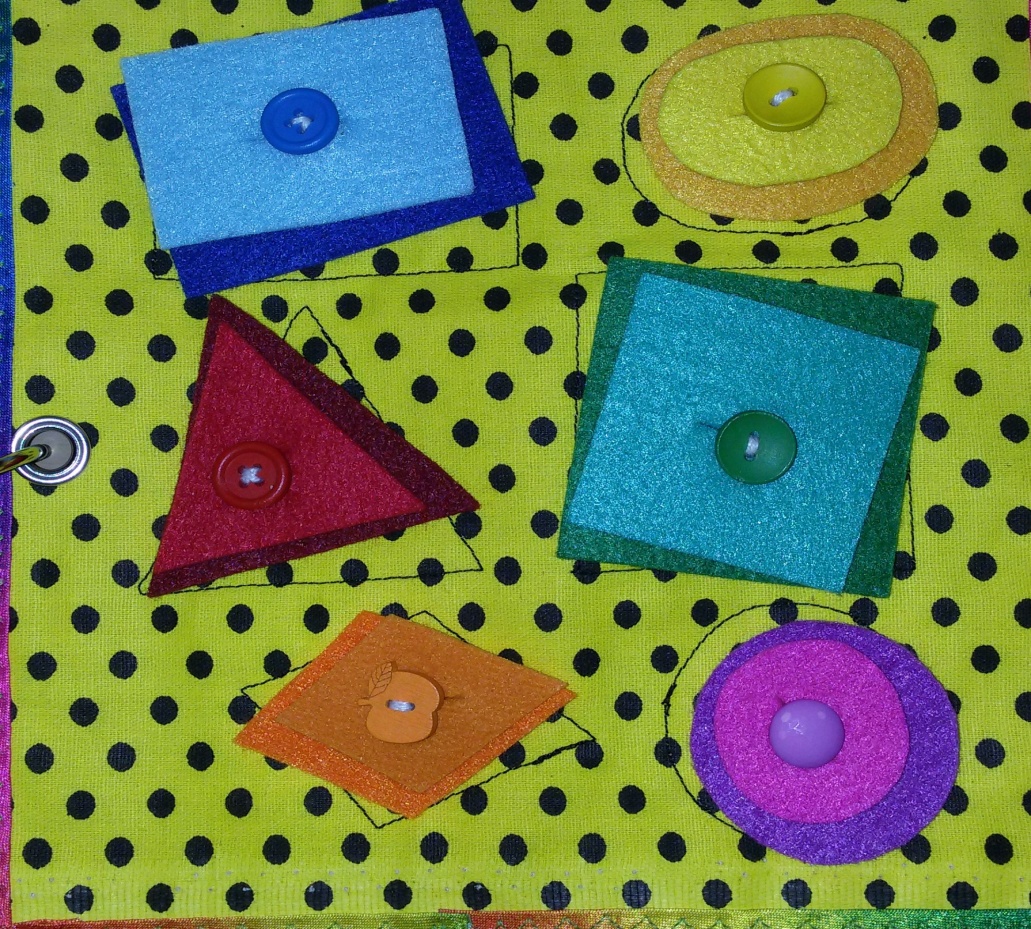 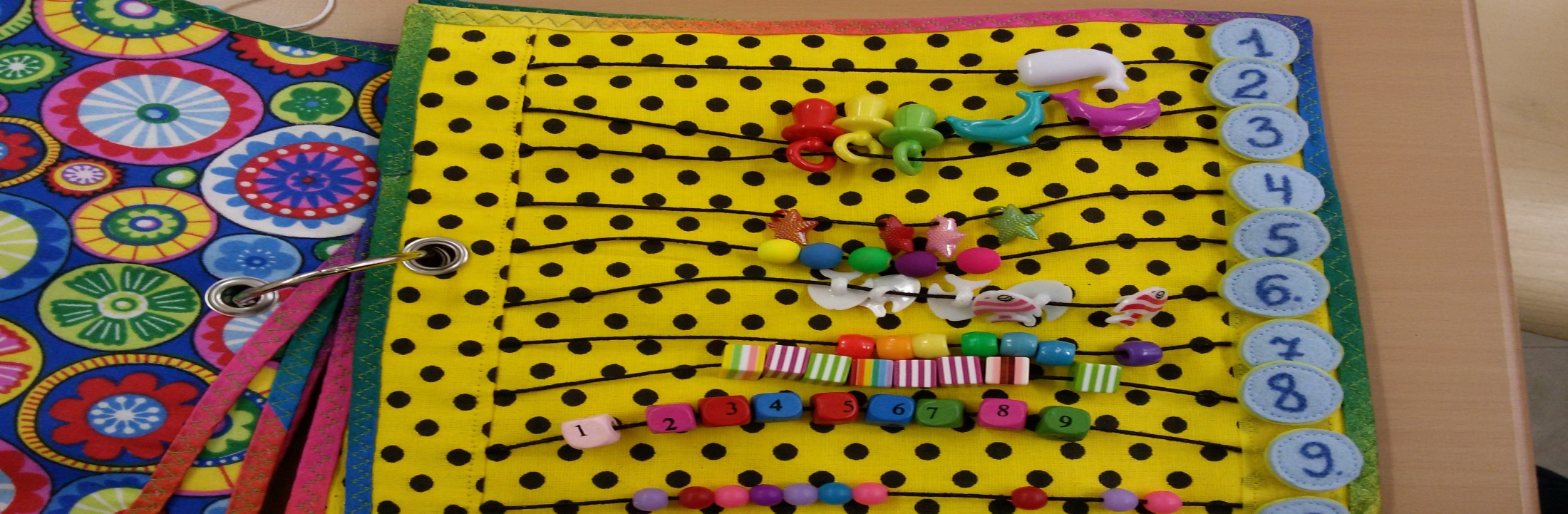 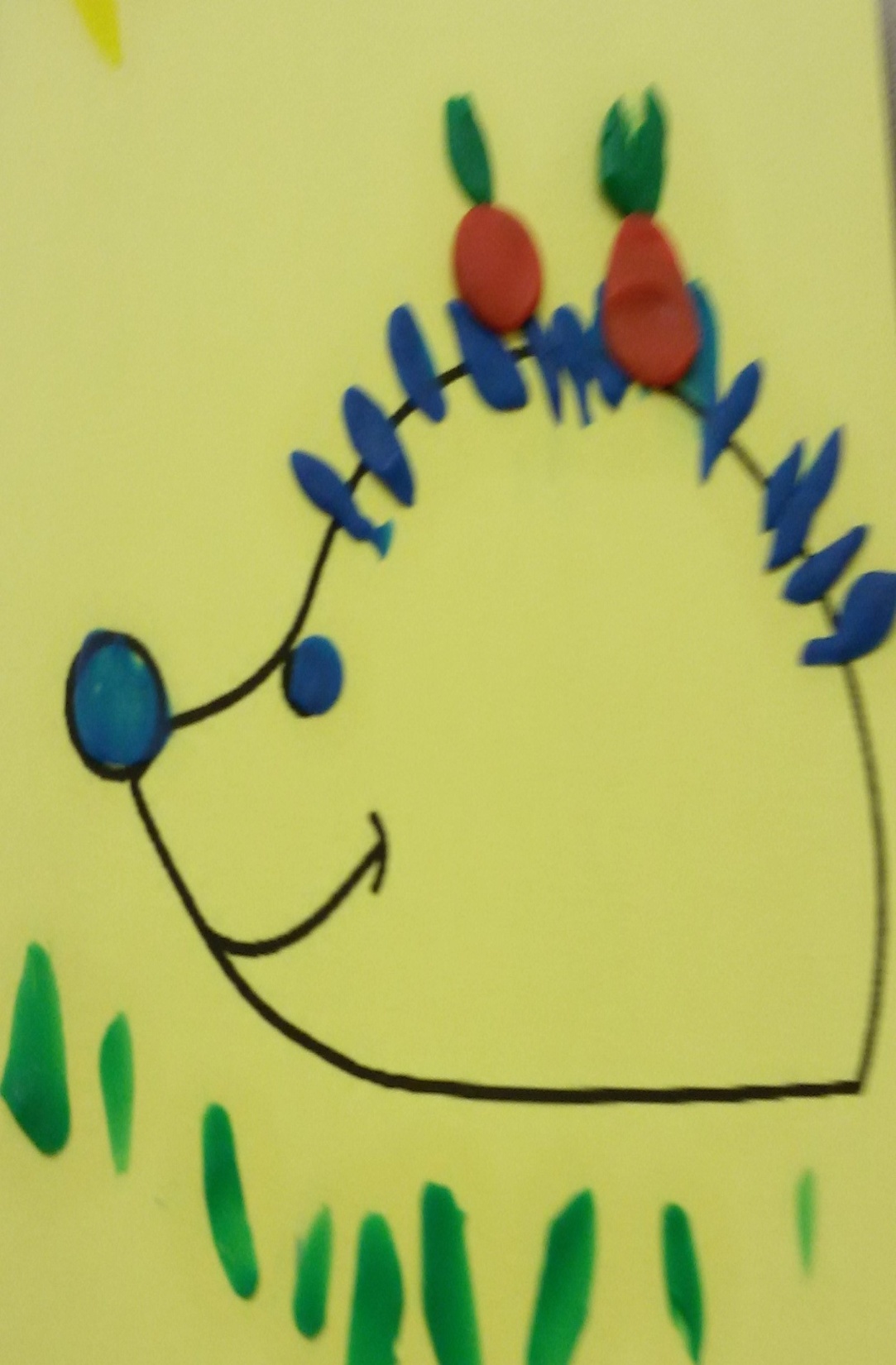 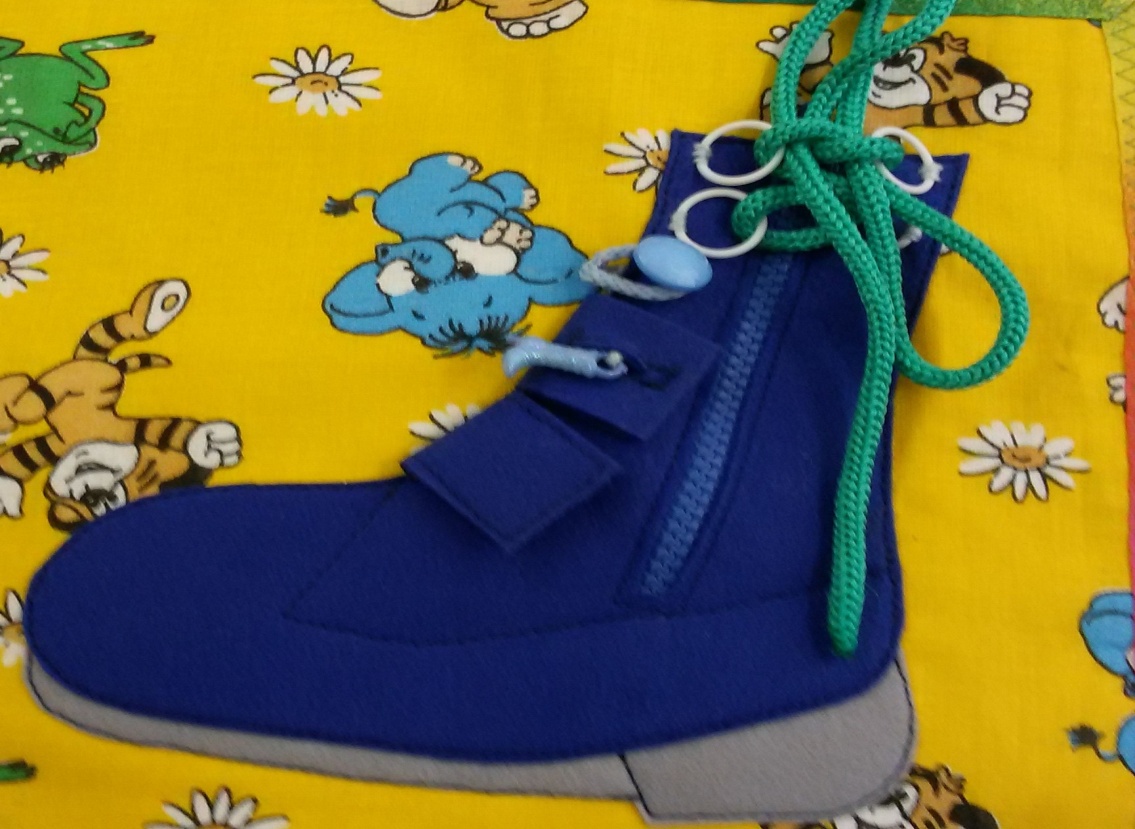 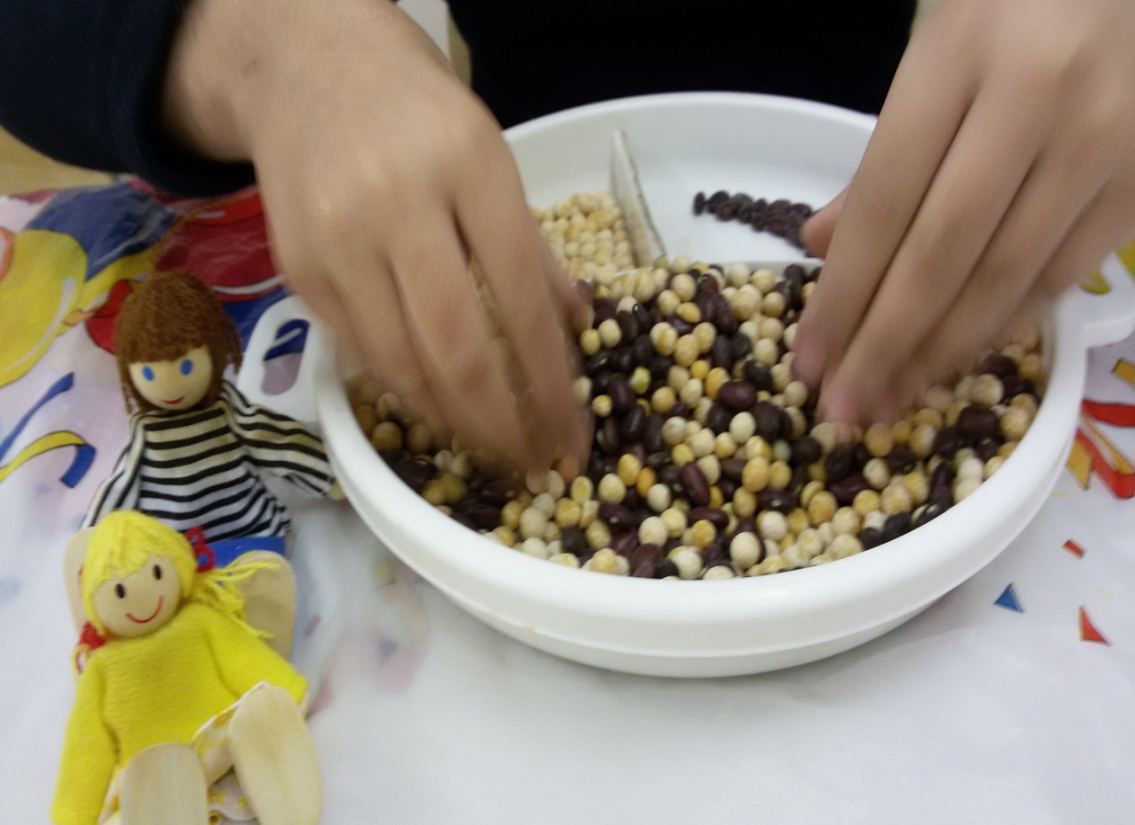 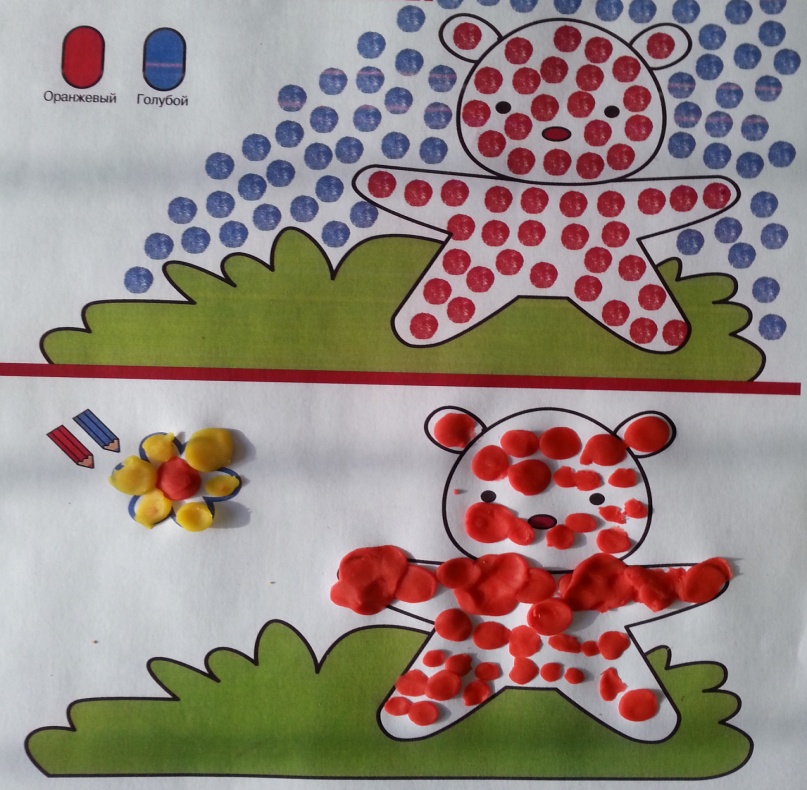 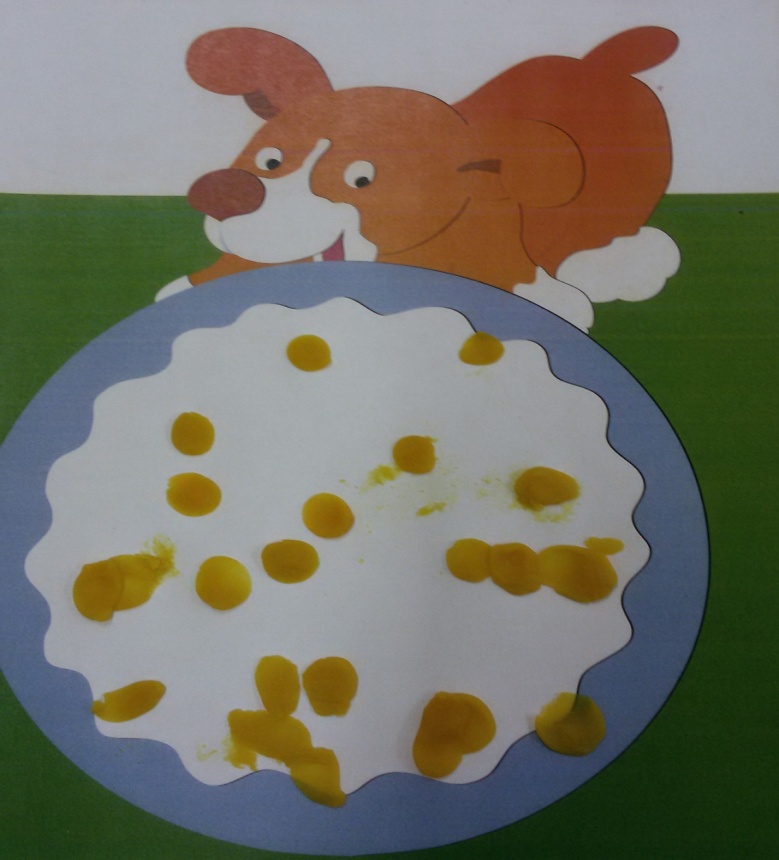 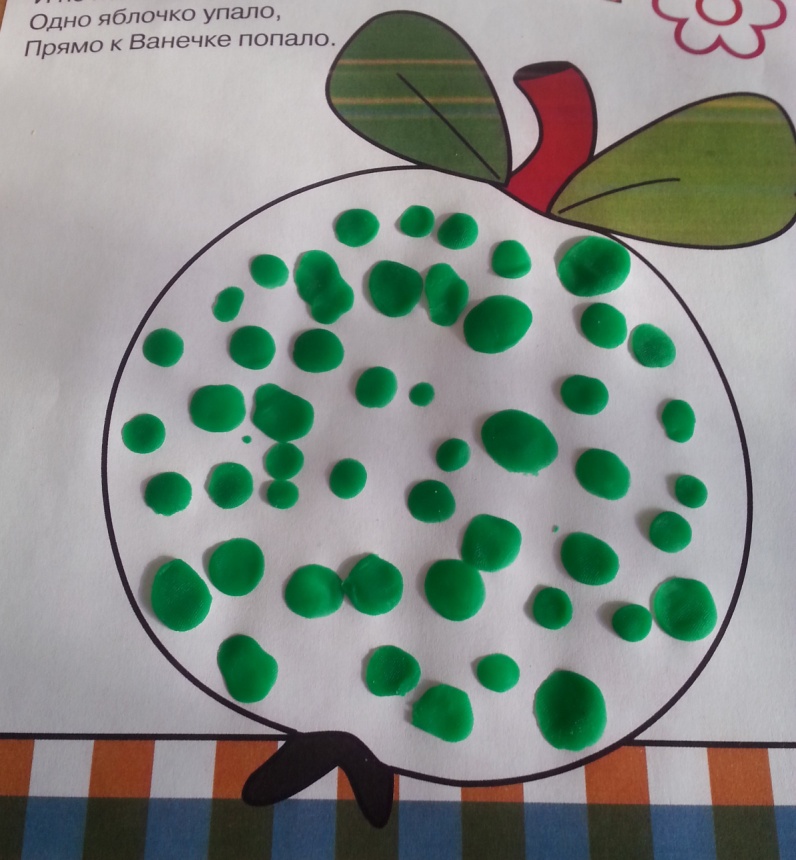 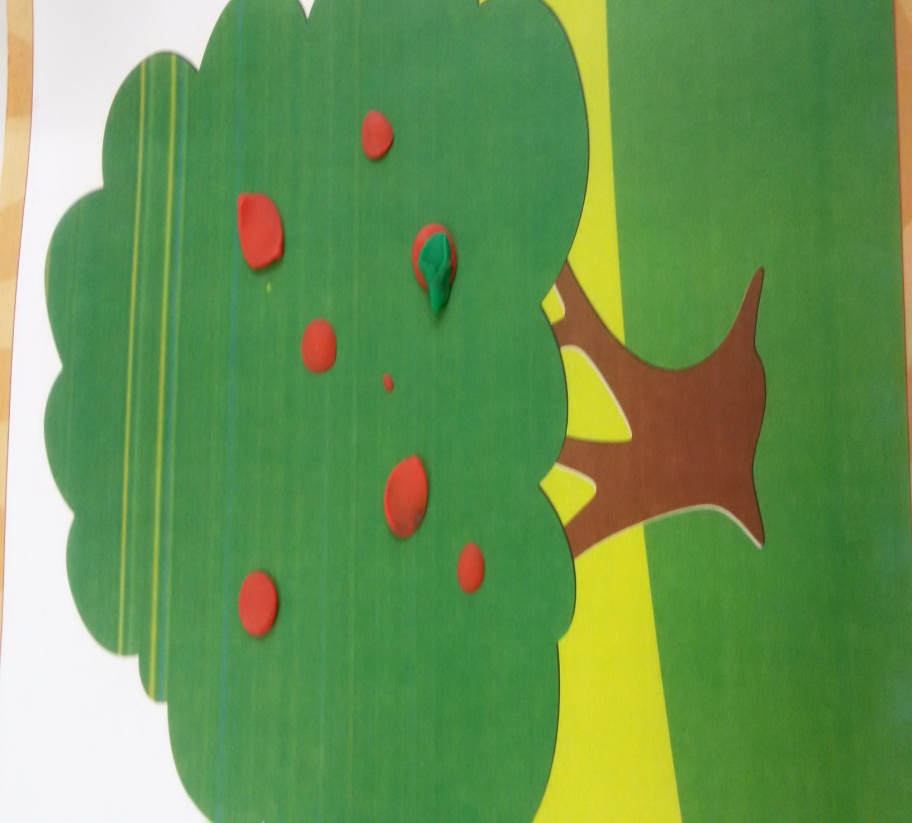 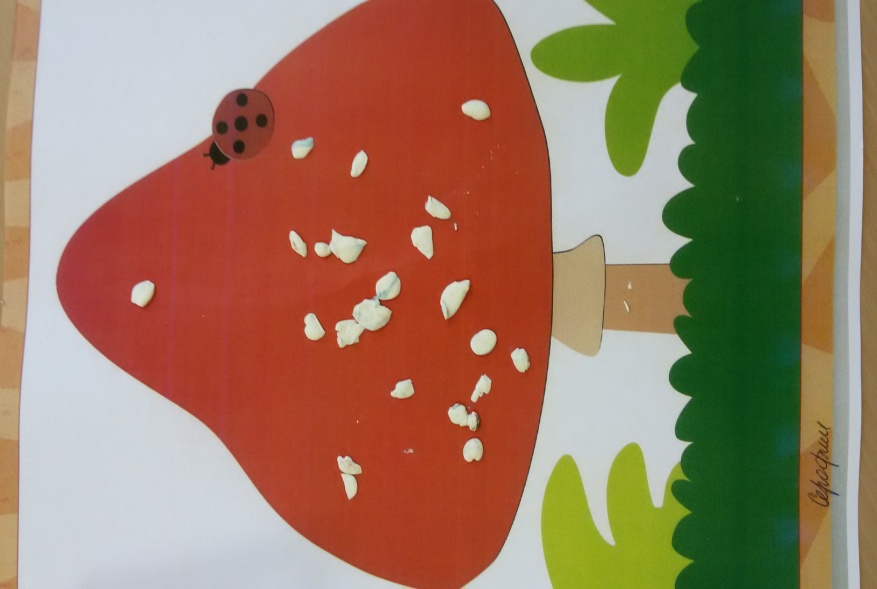 Песочная терапия
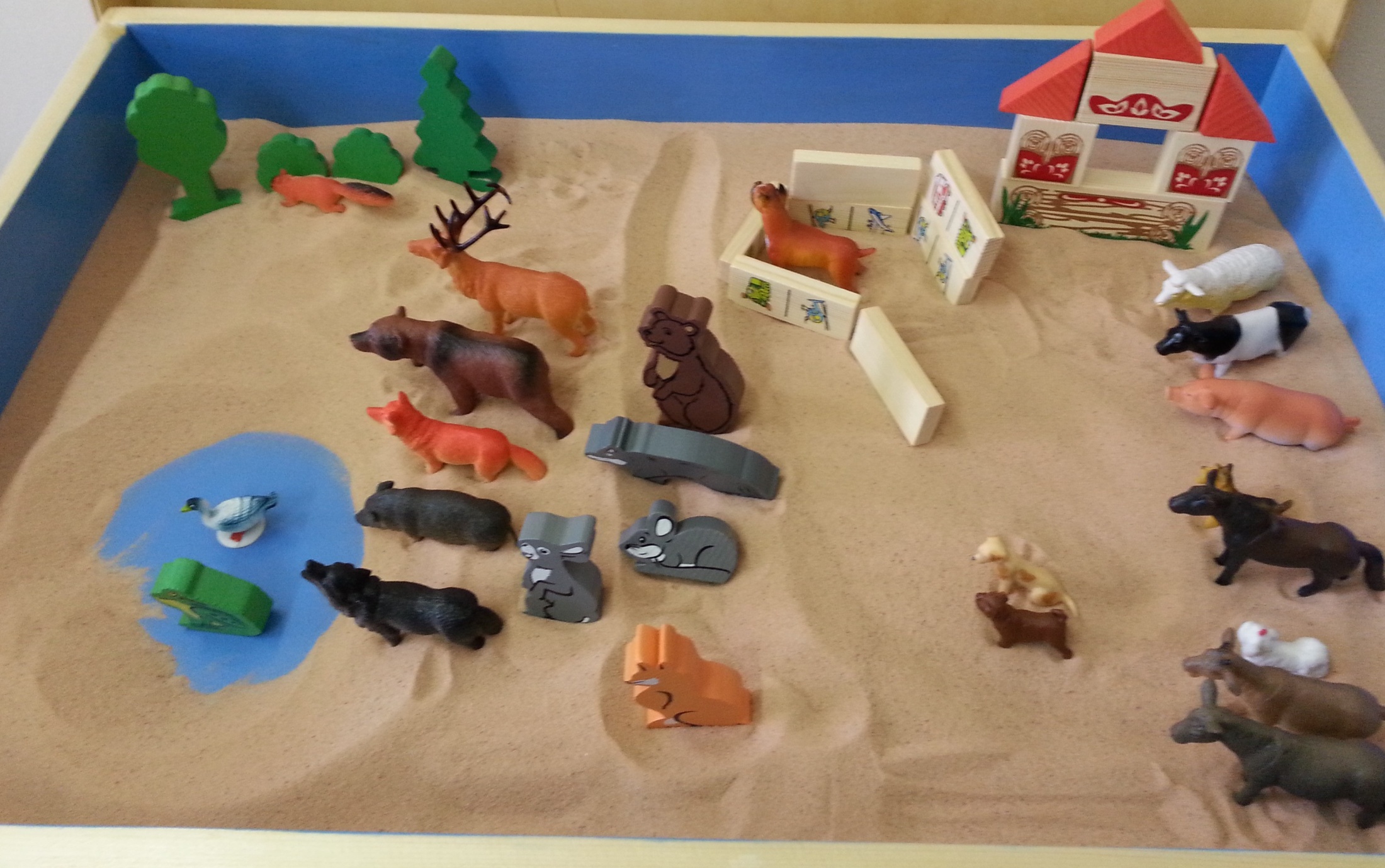 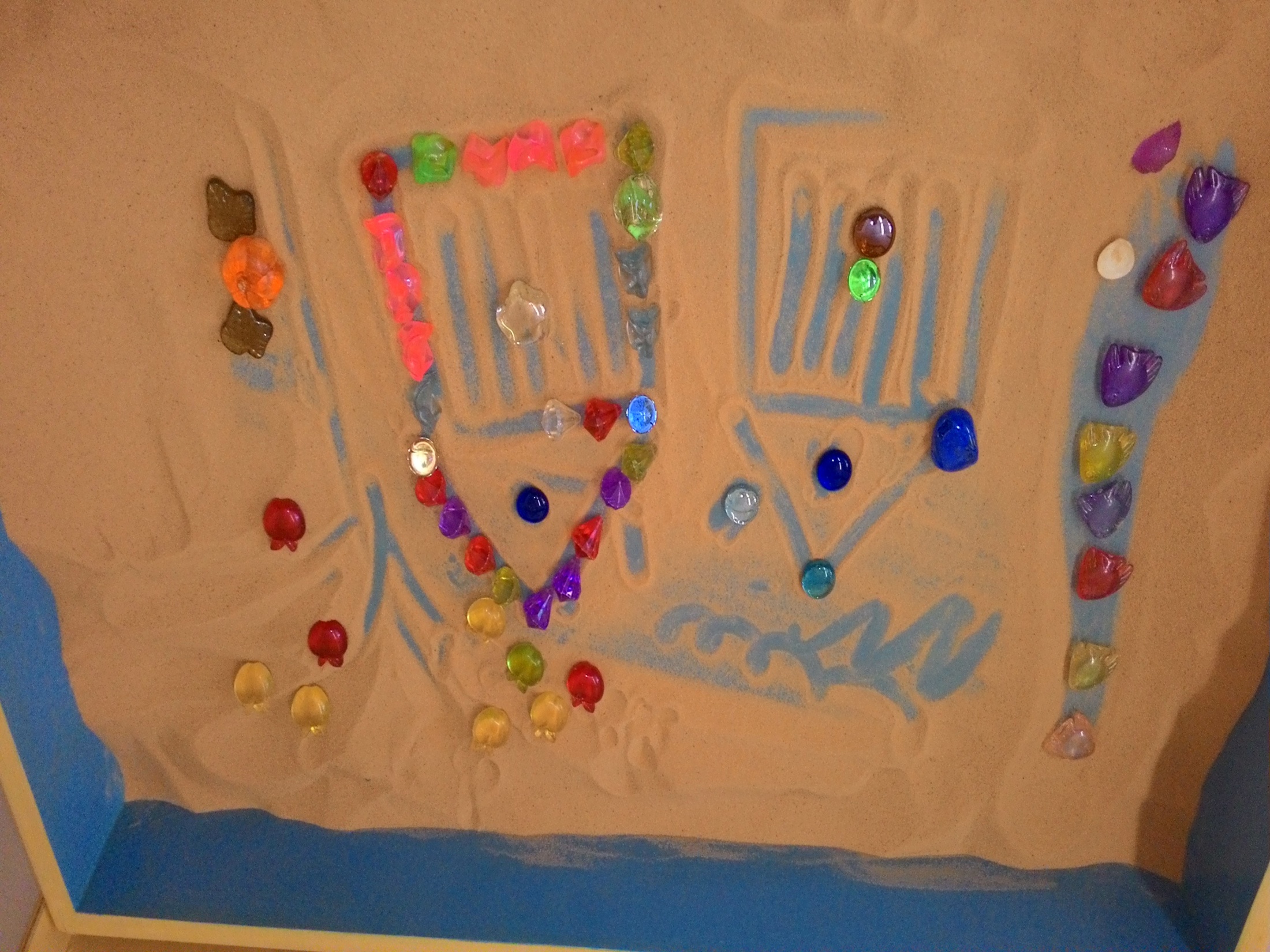 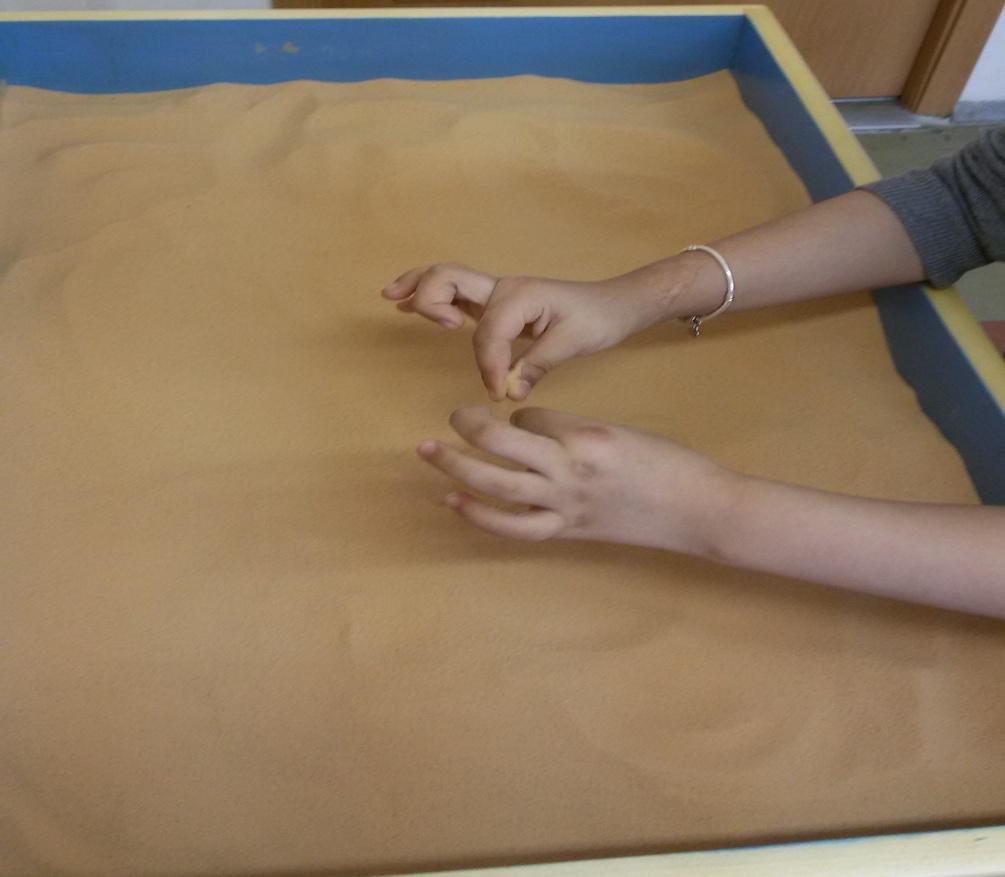 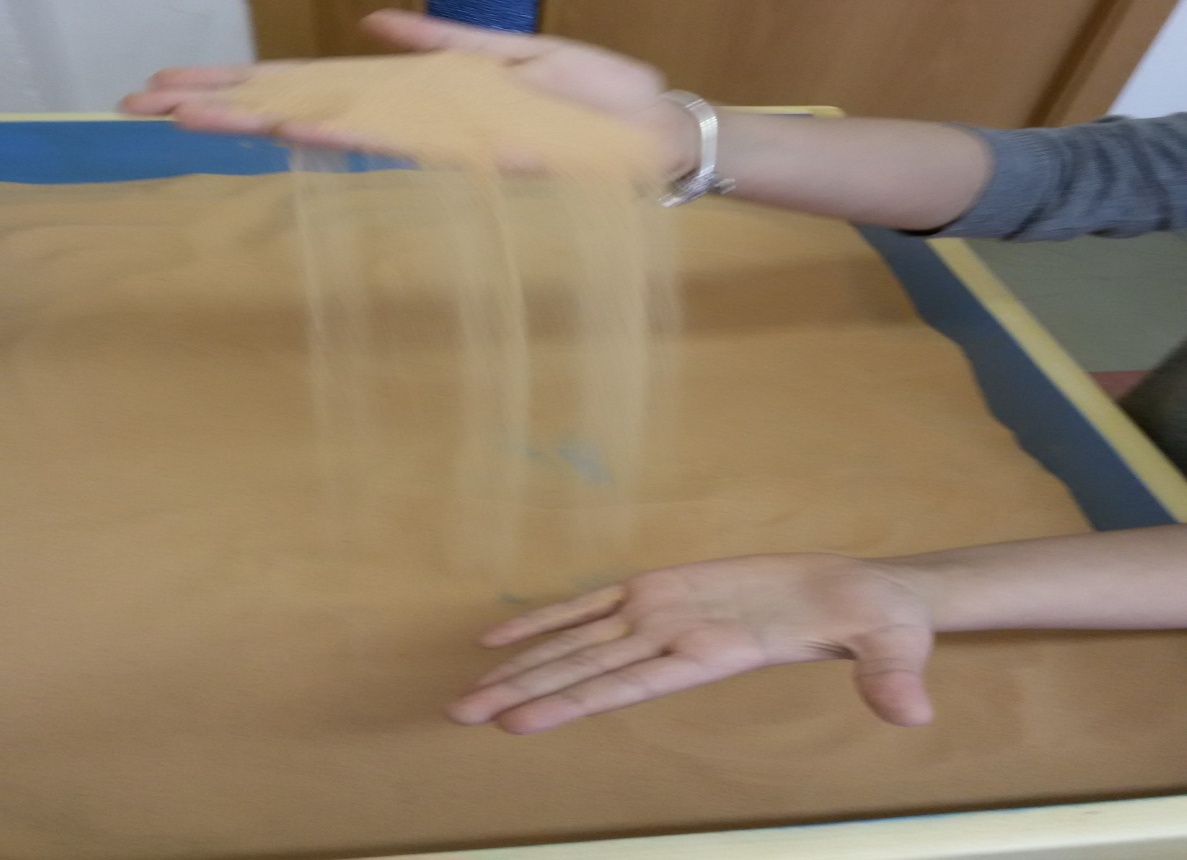 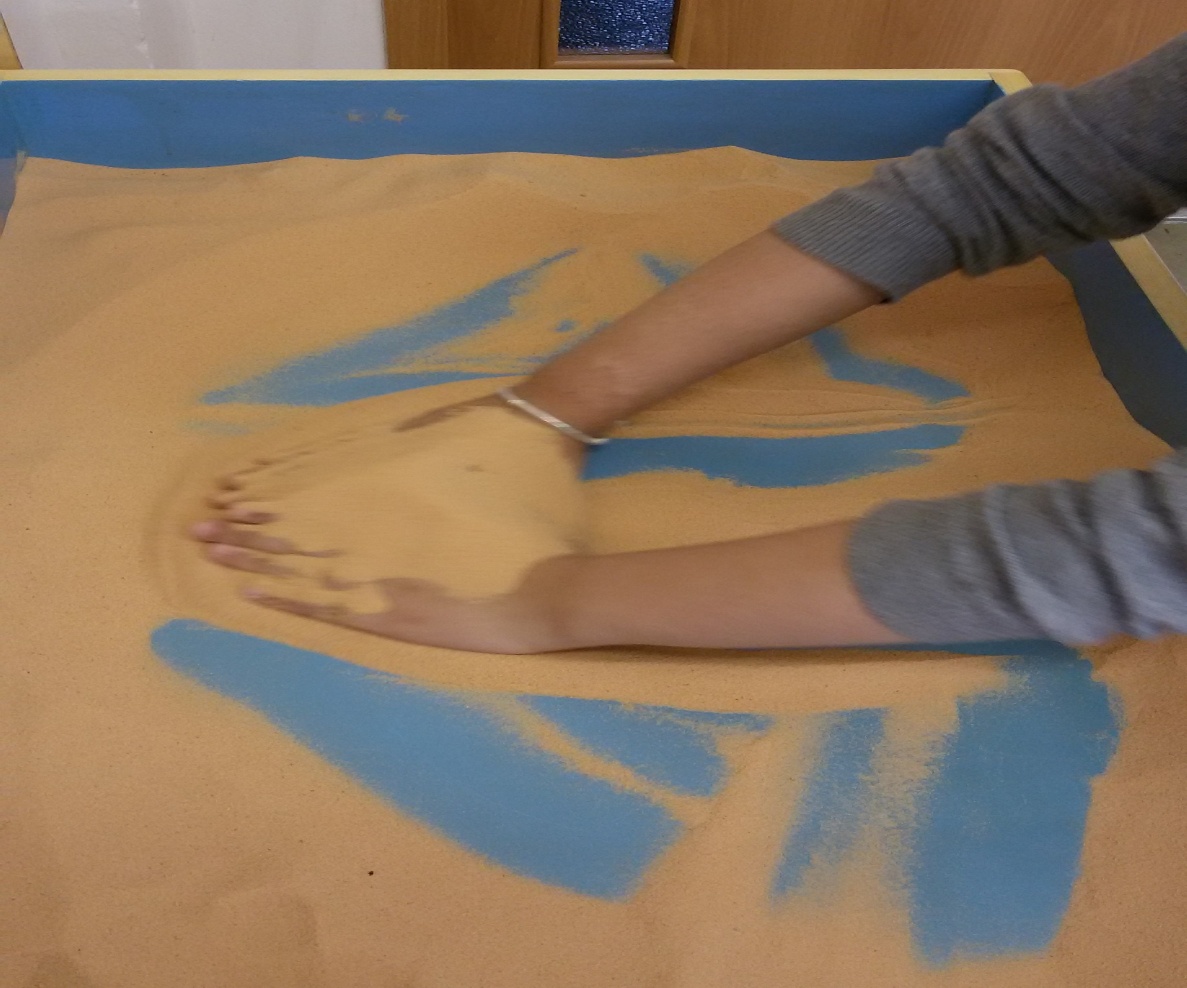 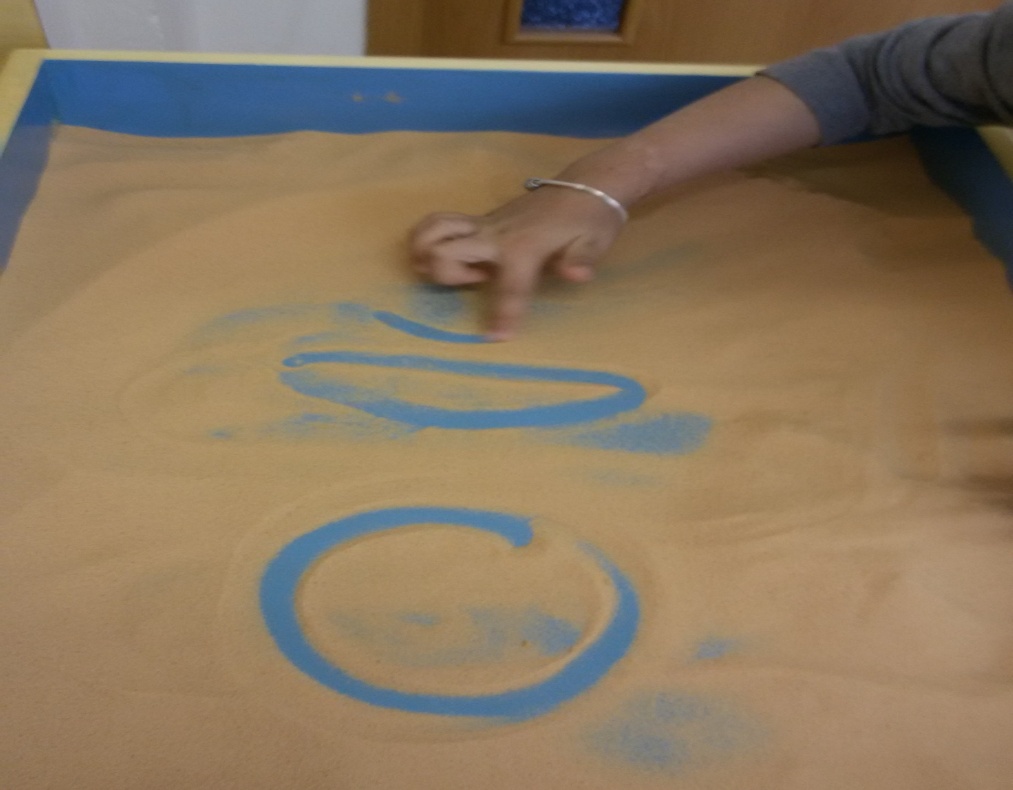 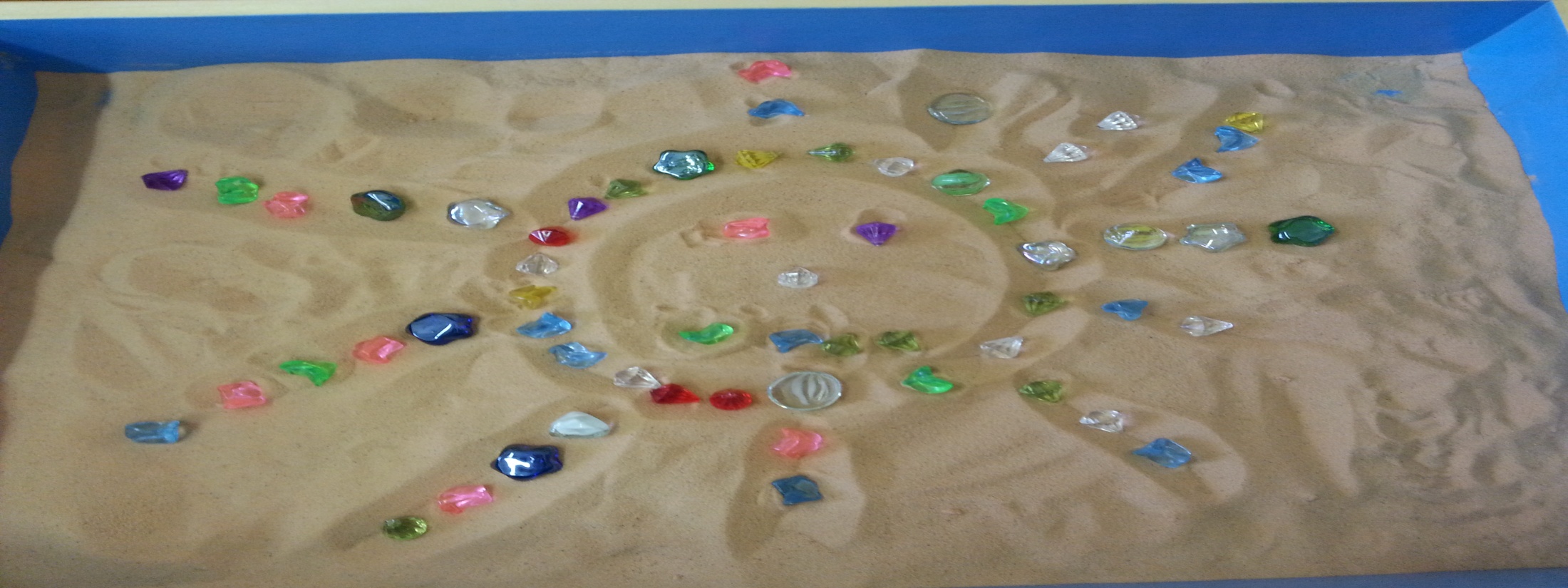 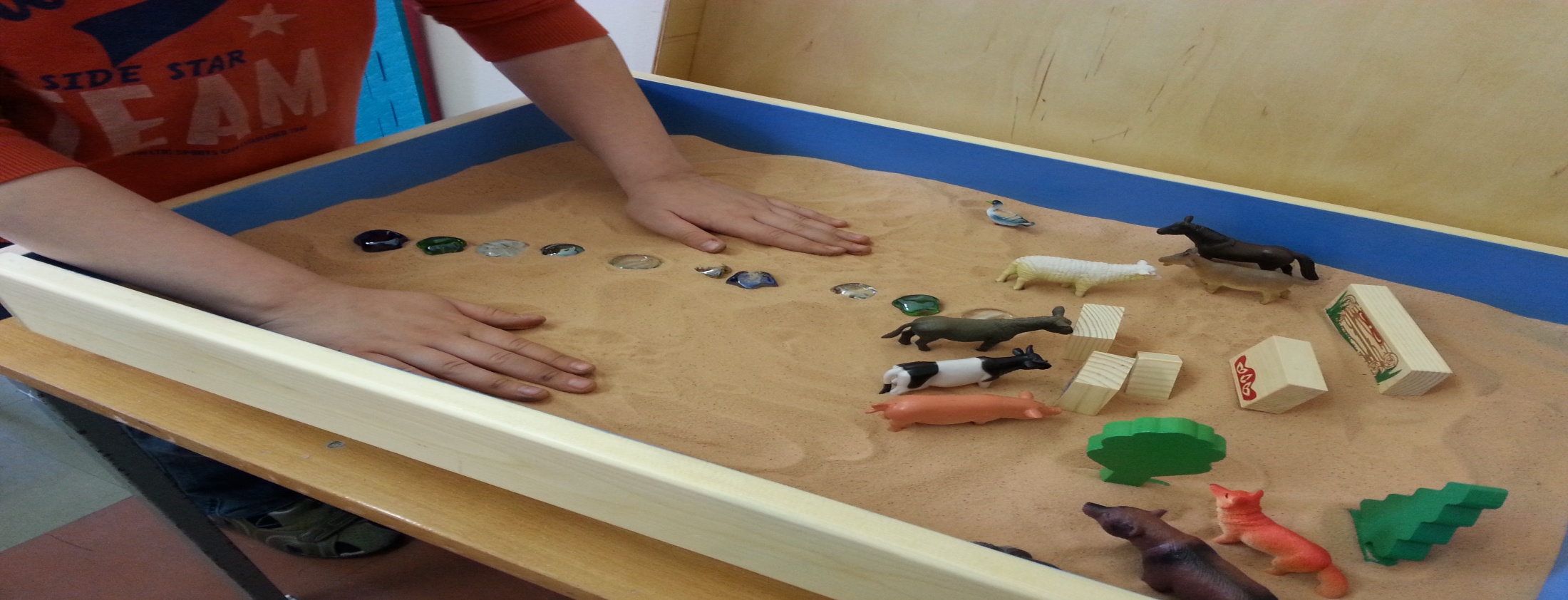 Формирование цветовосприятия
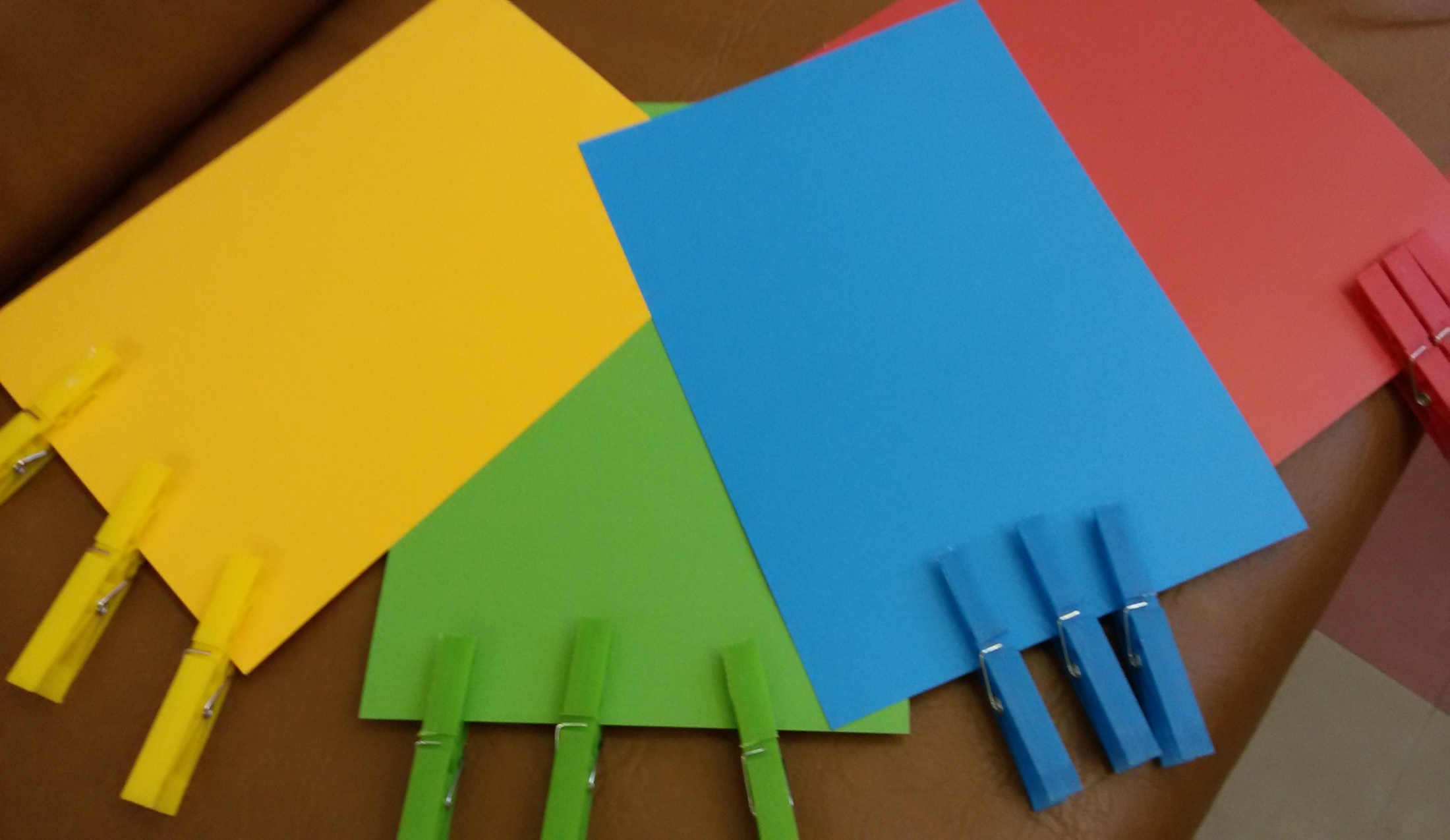 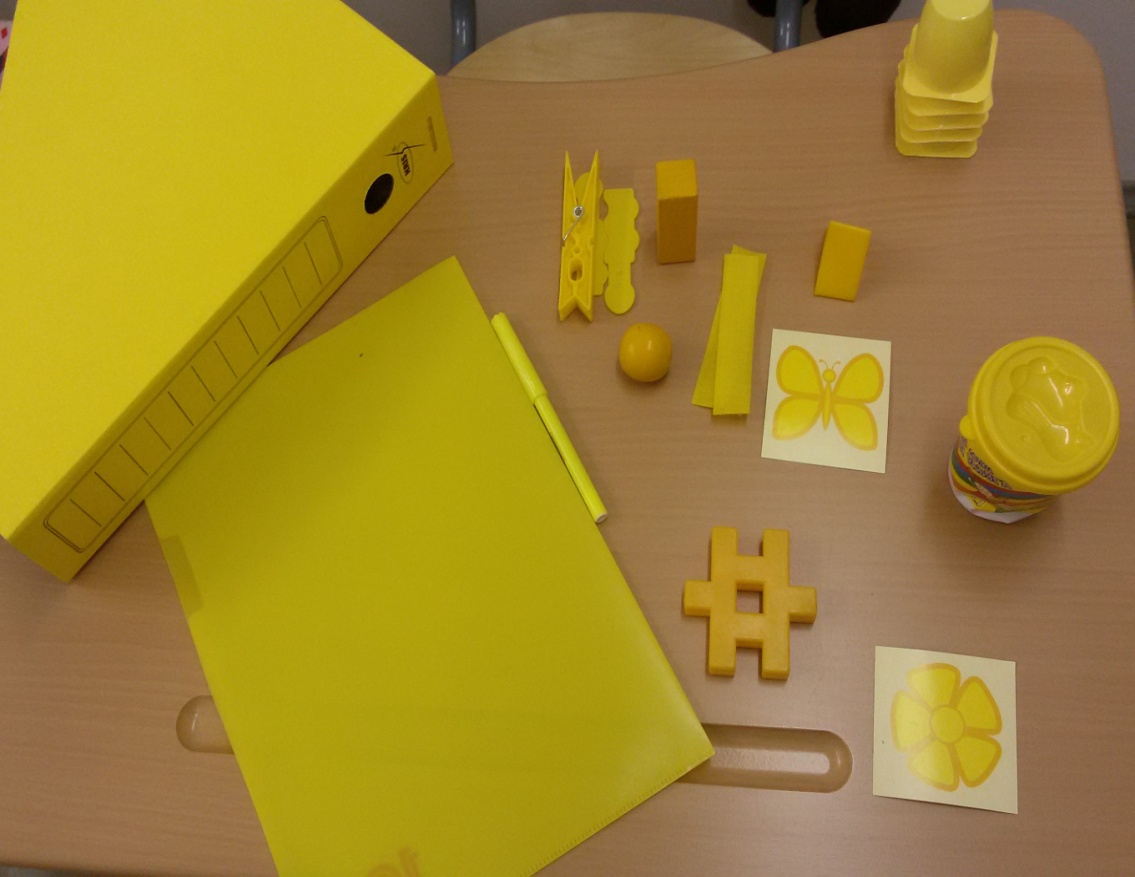 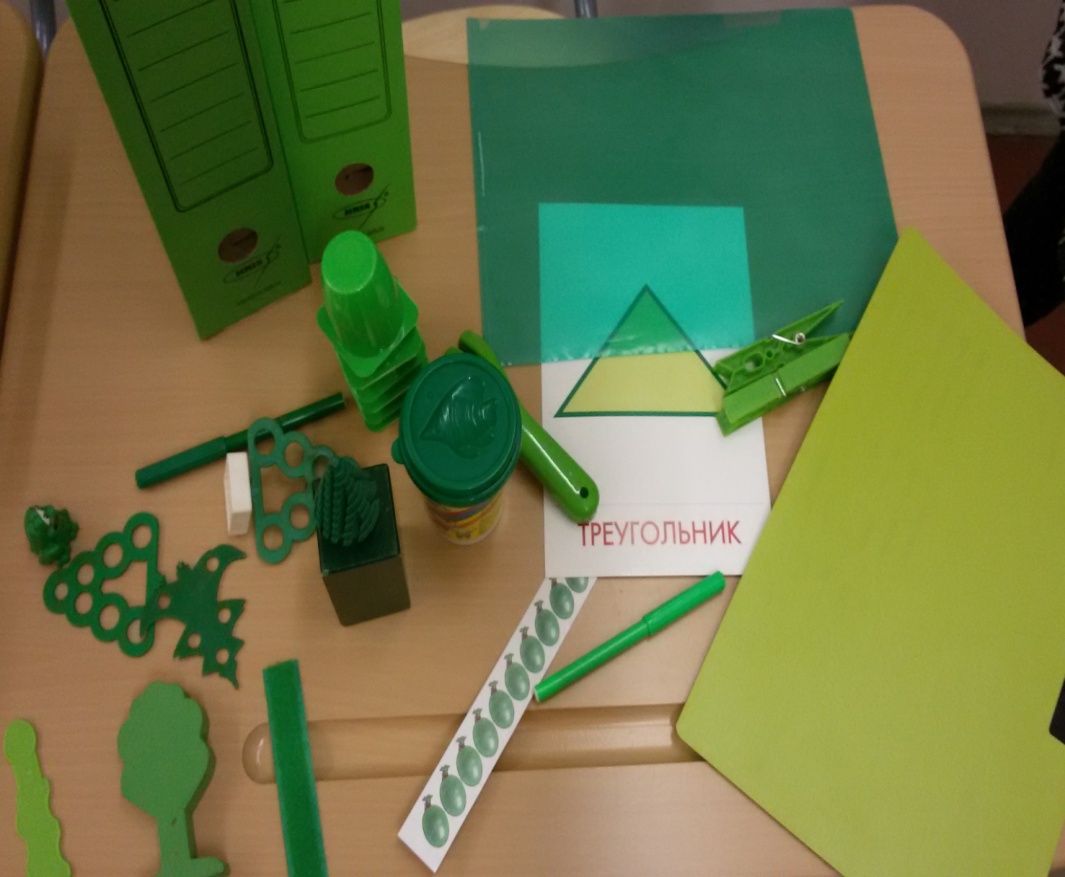 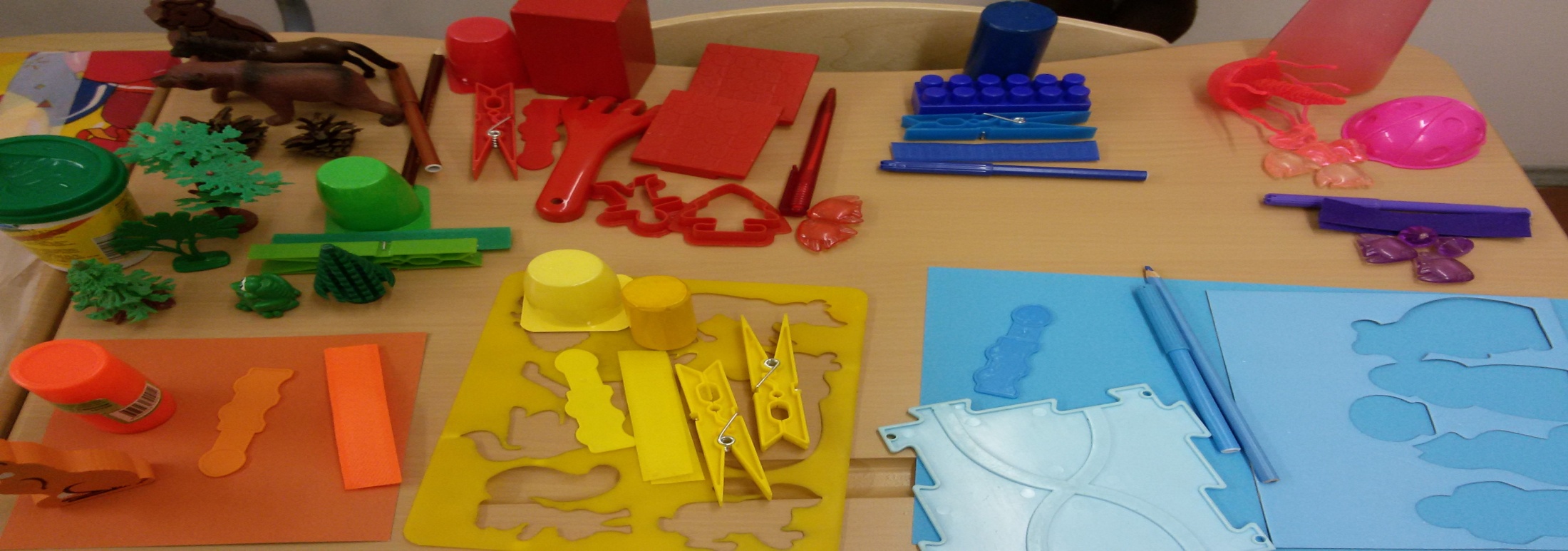 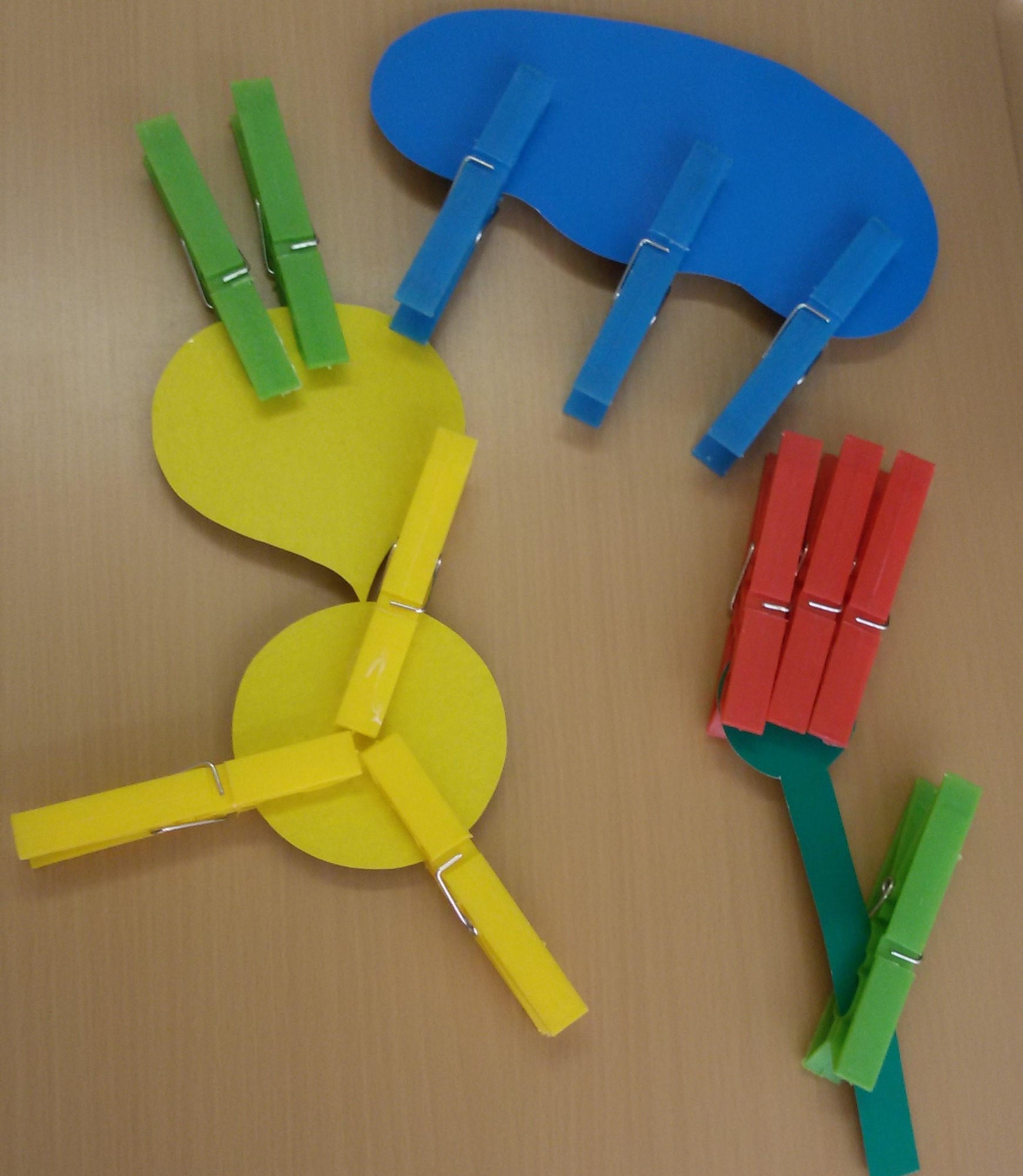 Развитие эмоциональной сферы
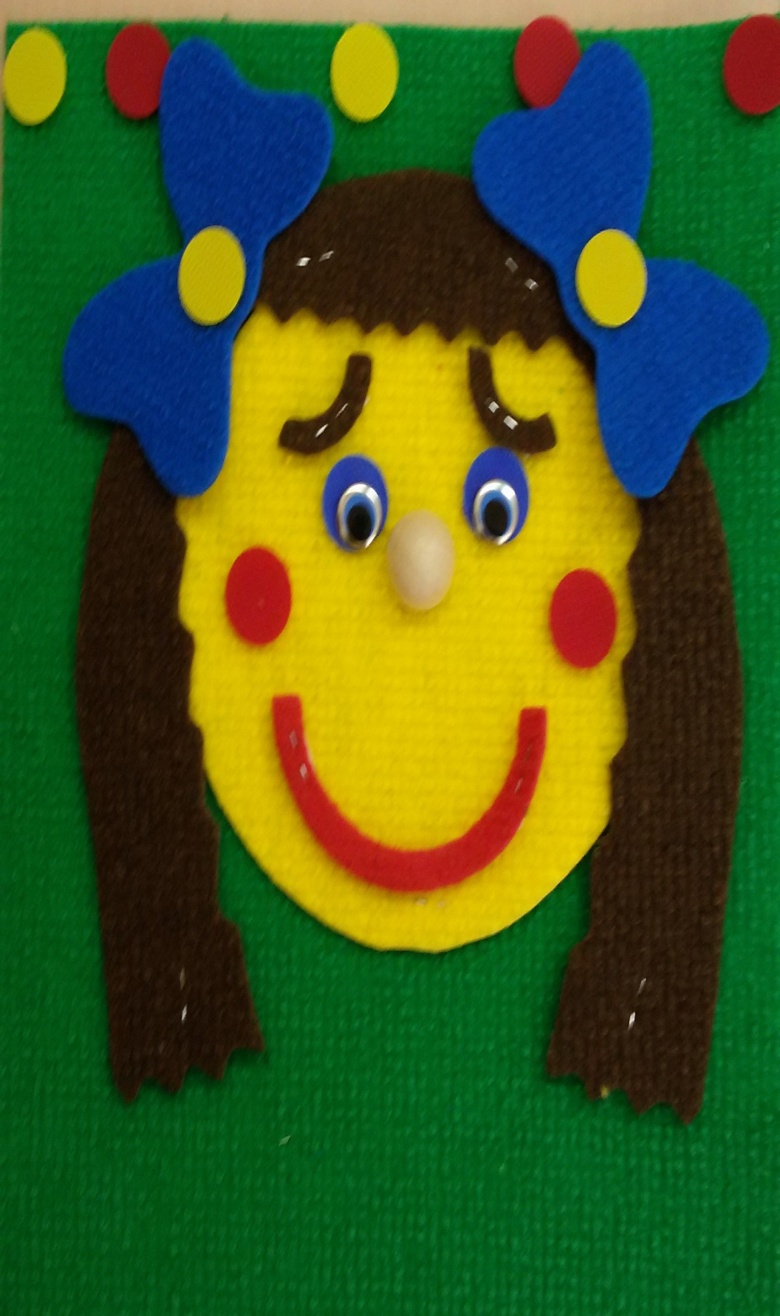 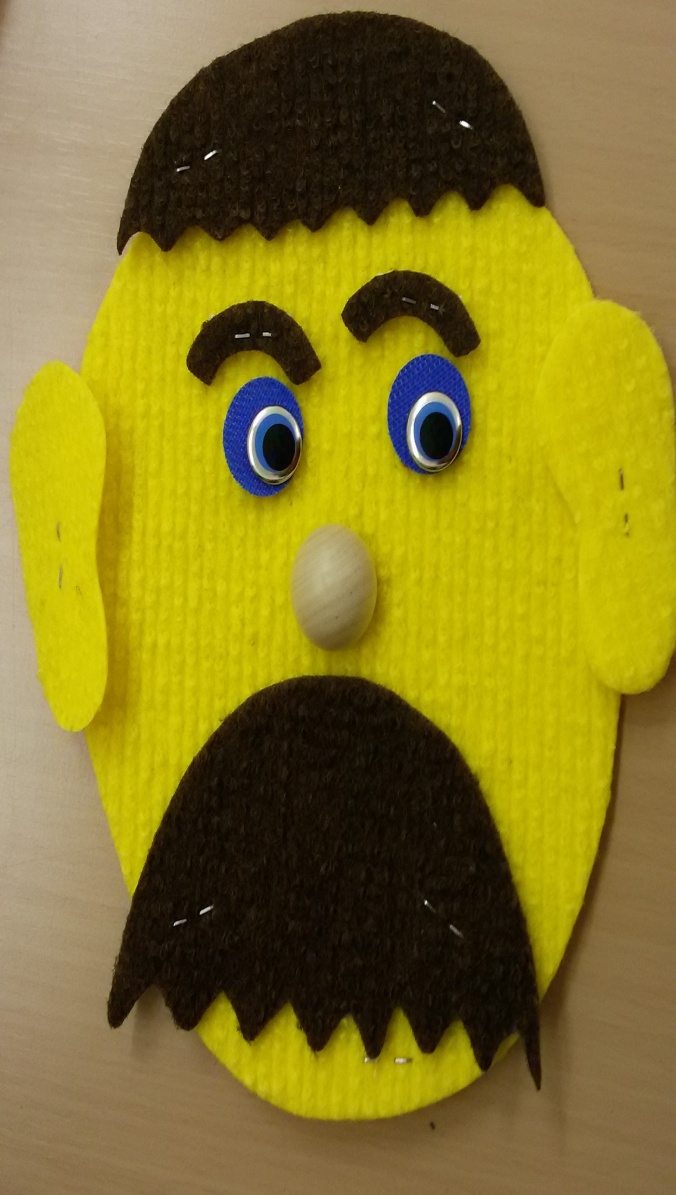 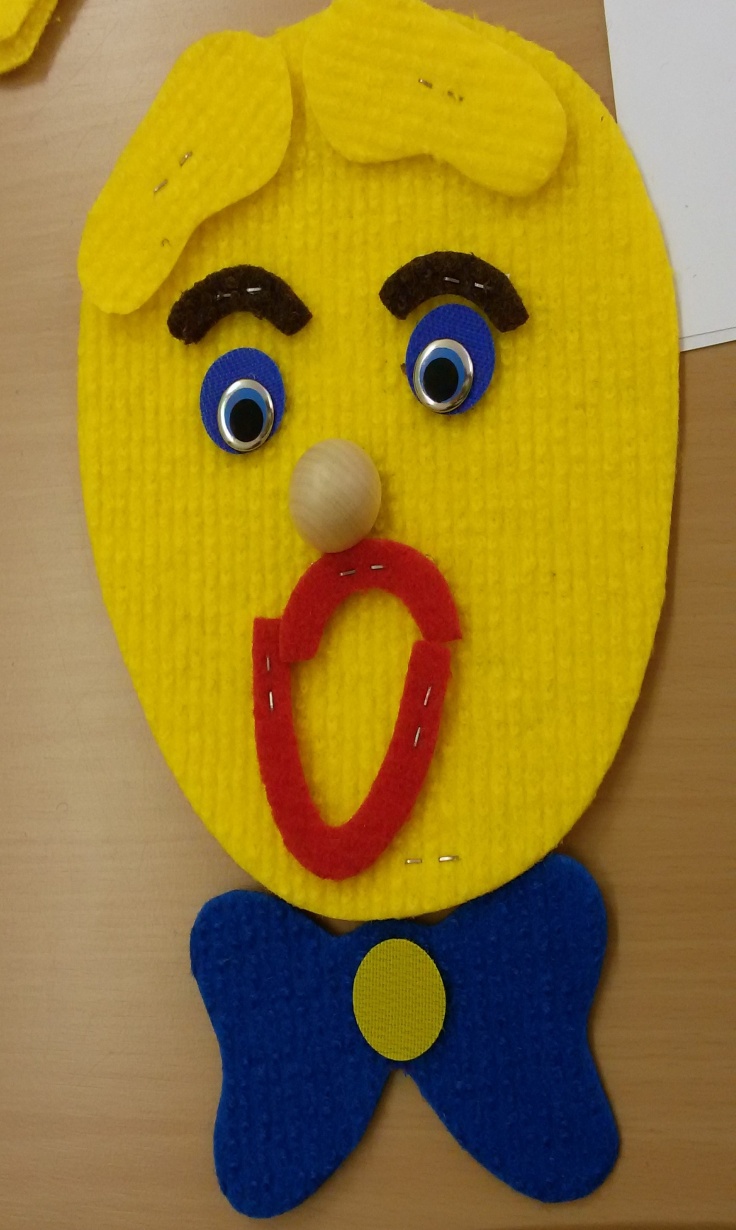 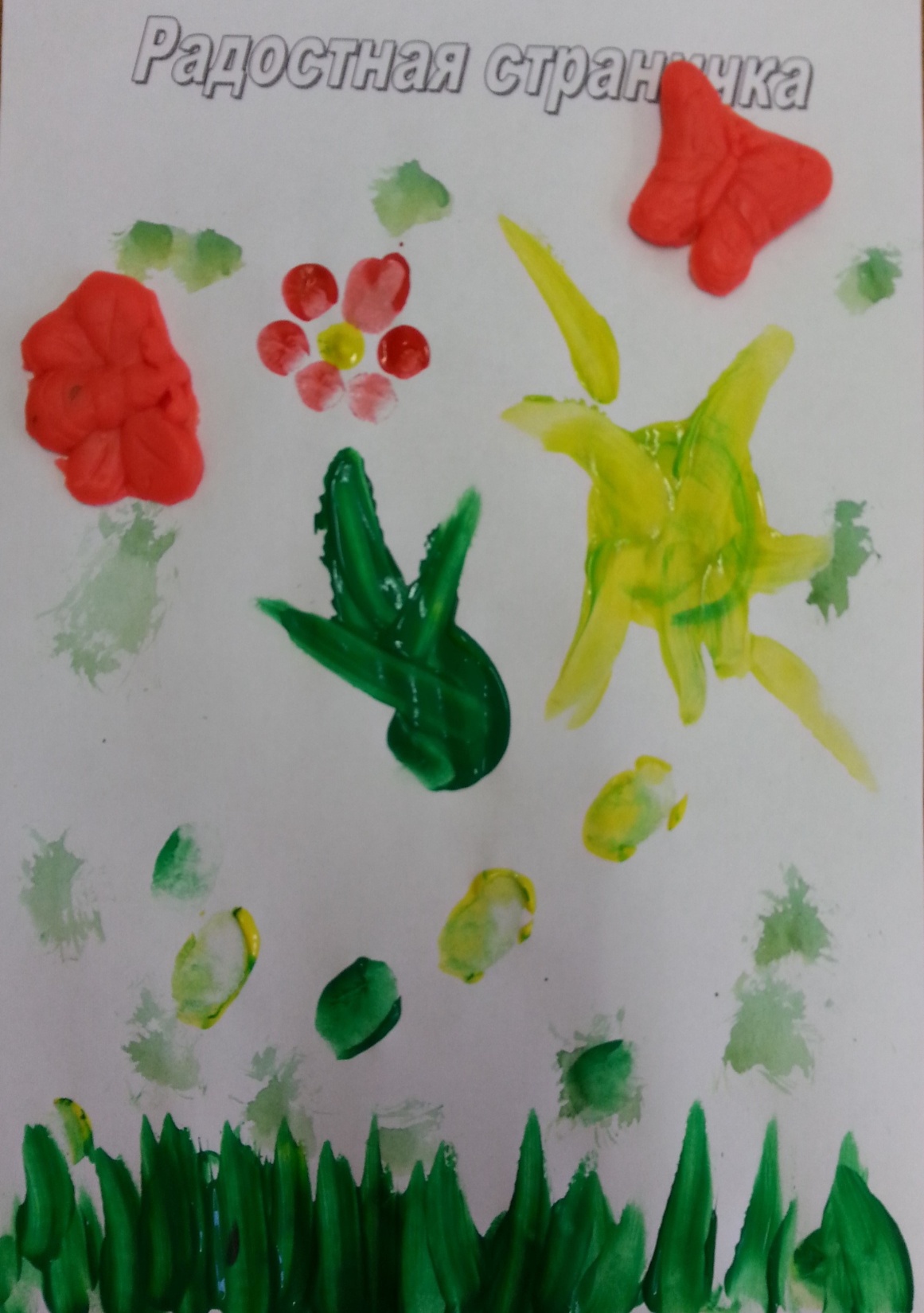 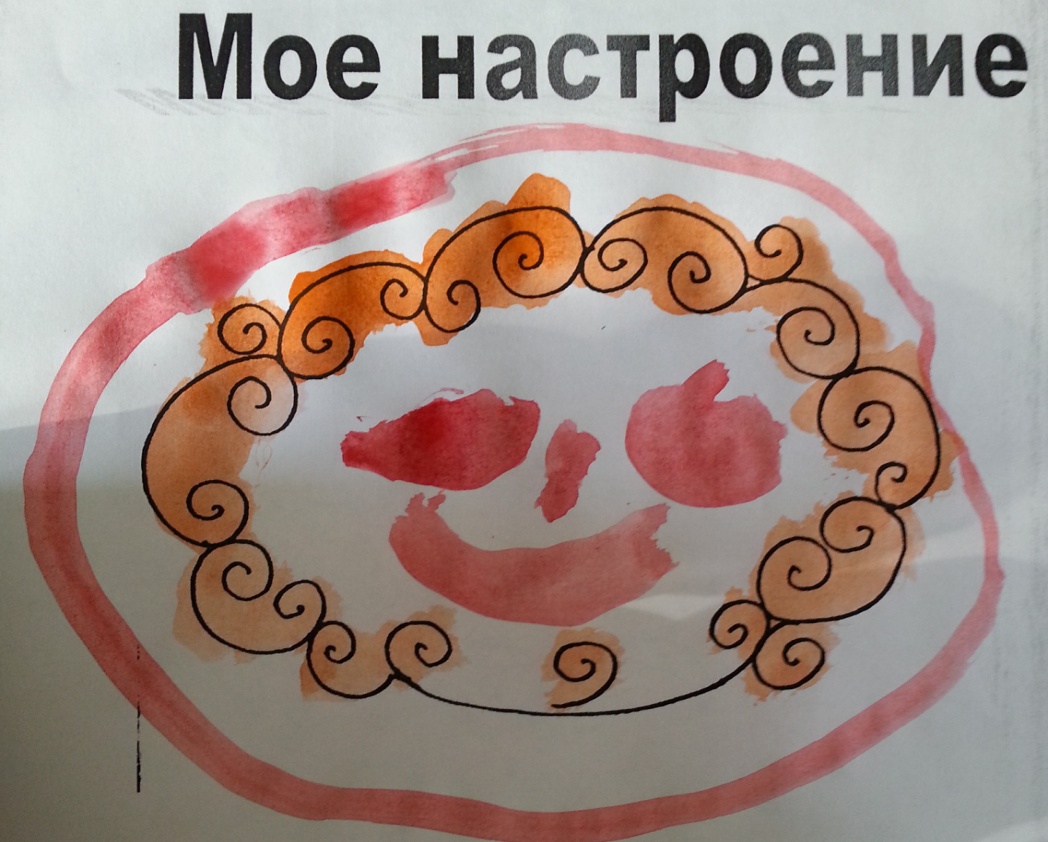 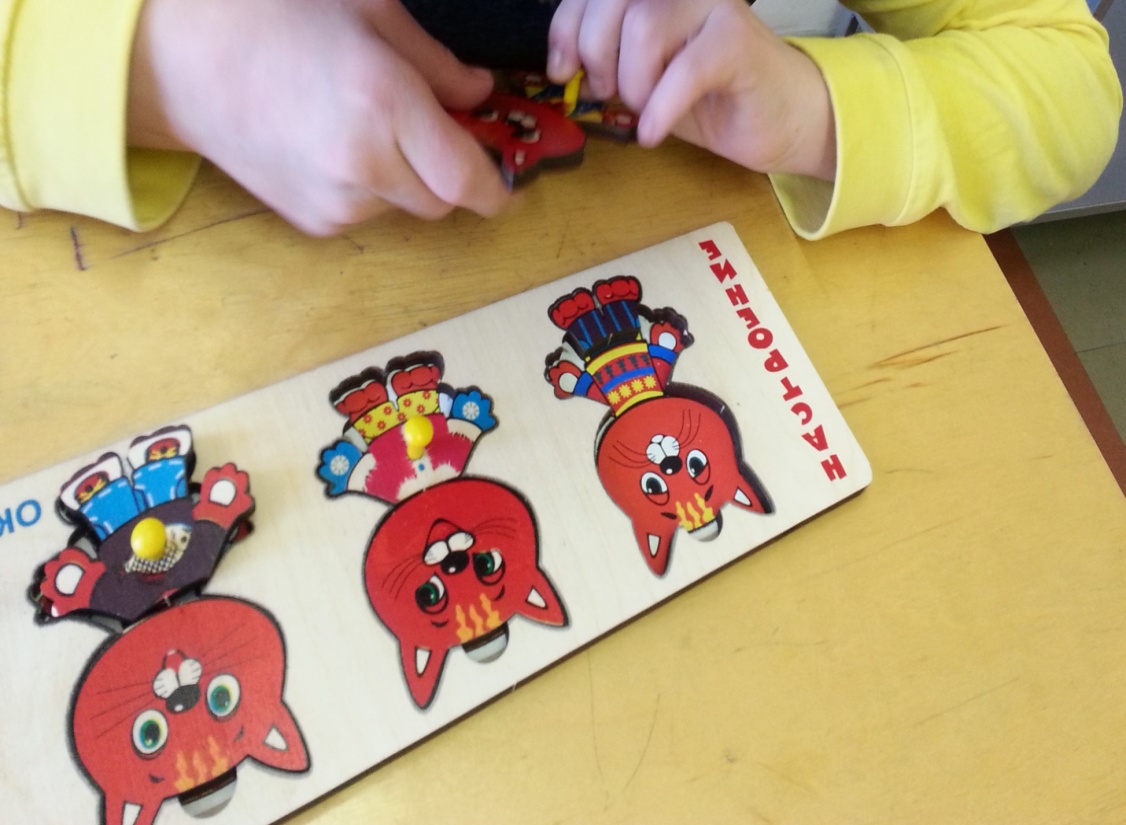 СКАЗКОТЕРАПИЯ
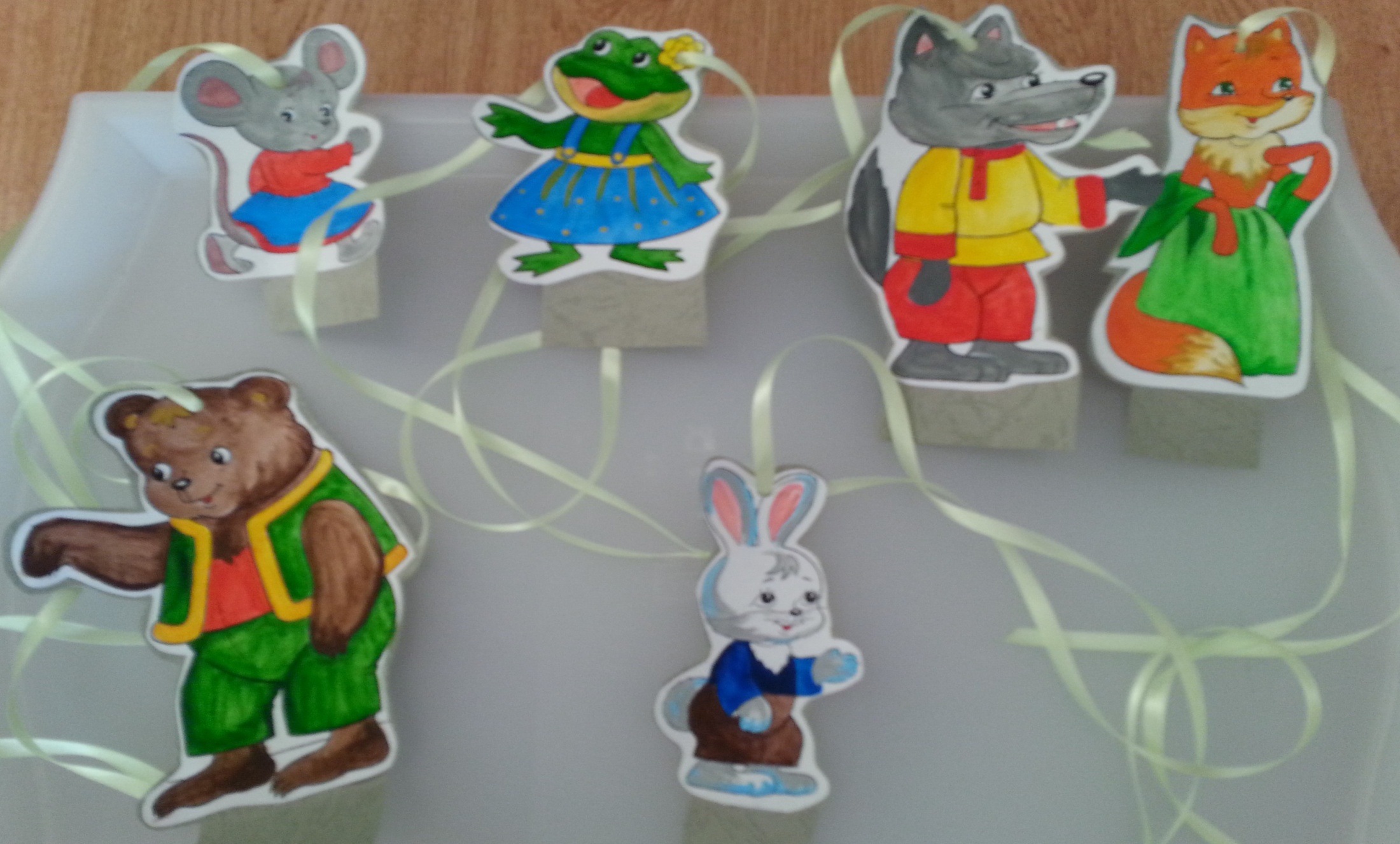 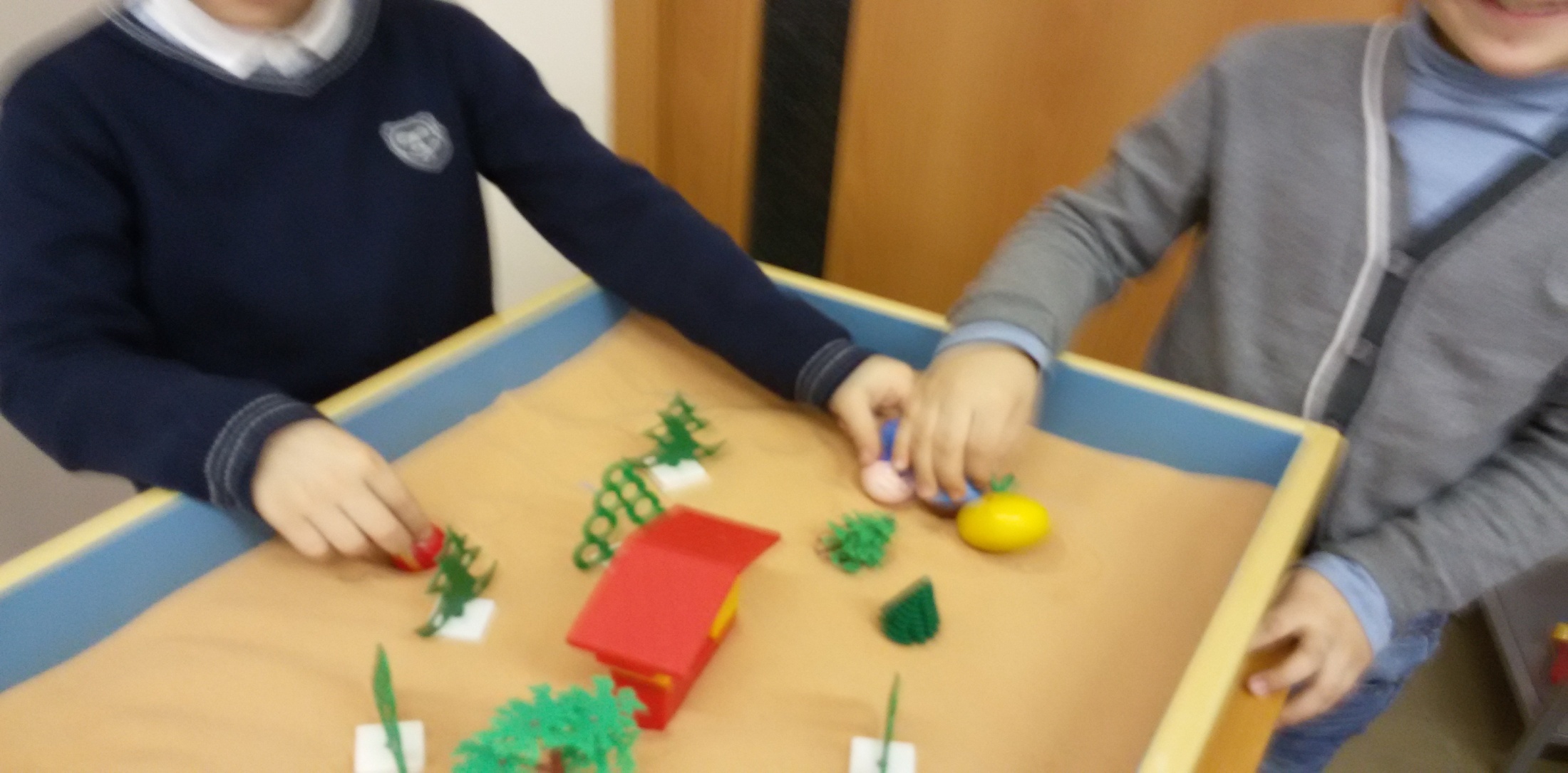 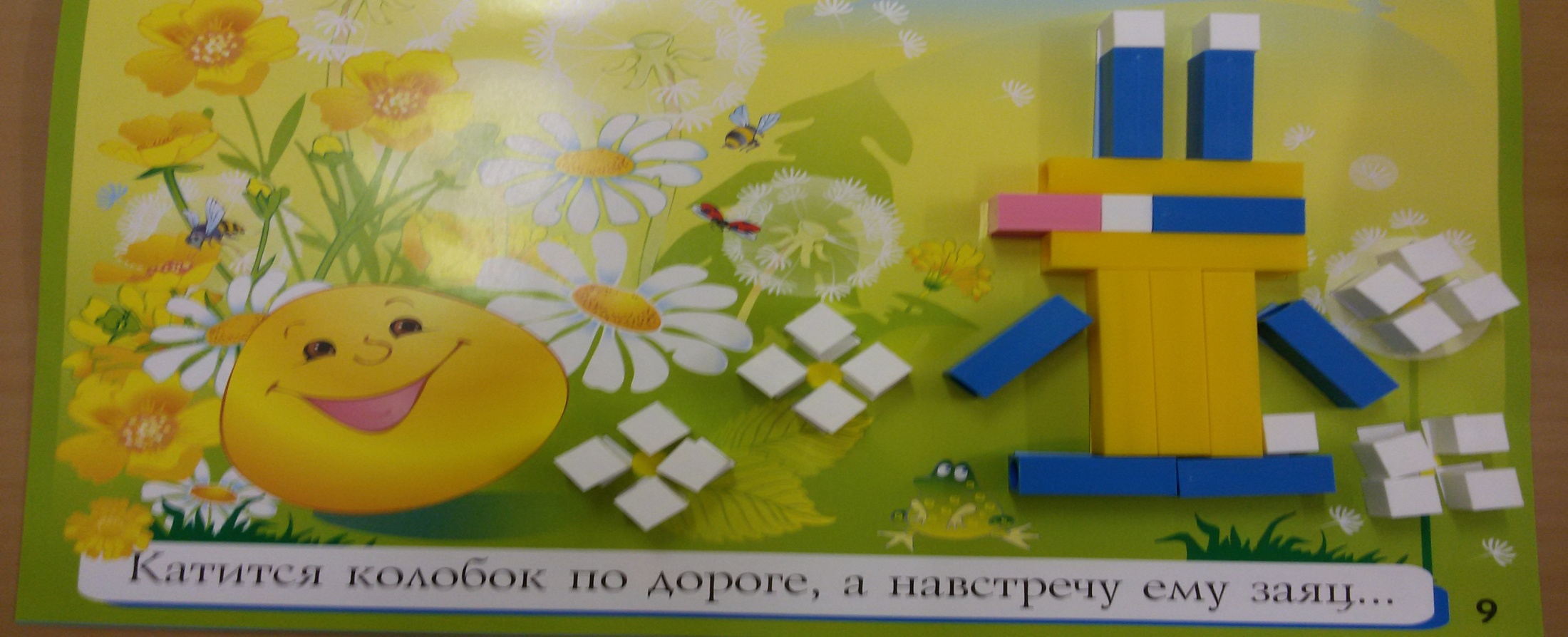 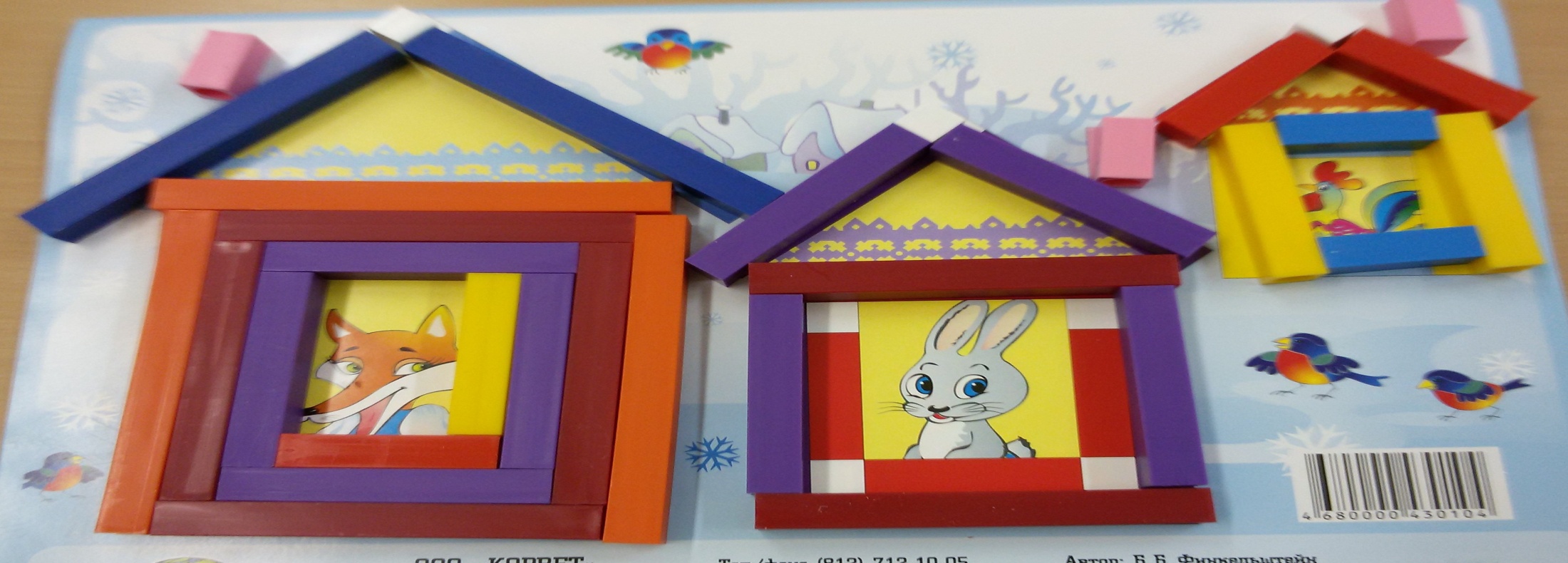 Развитие логического мышления
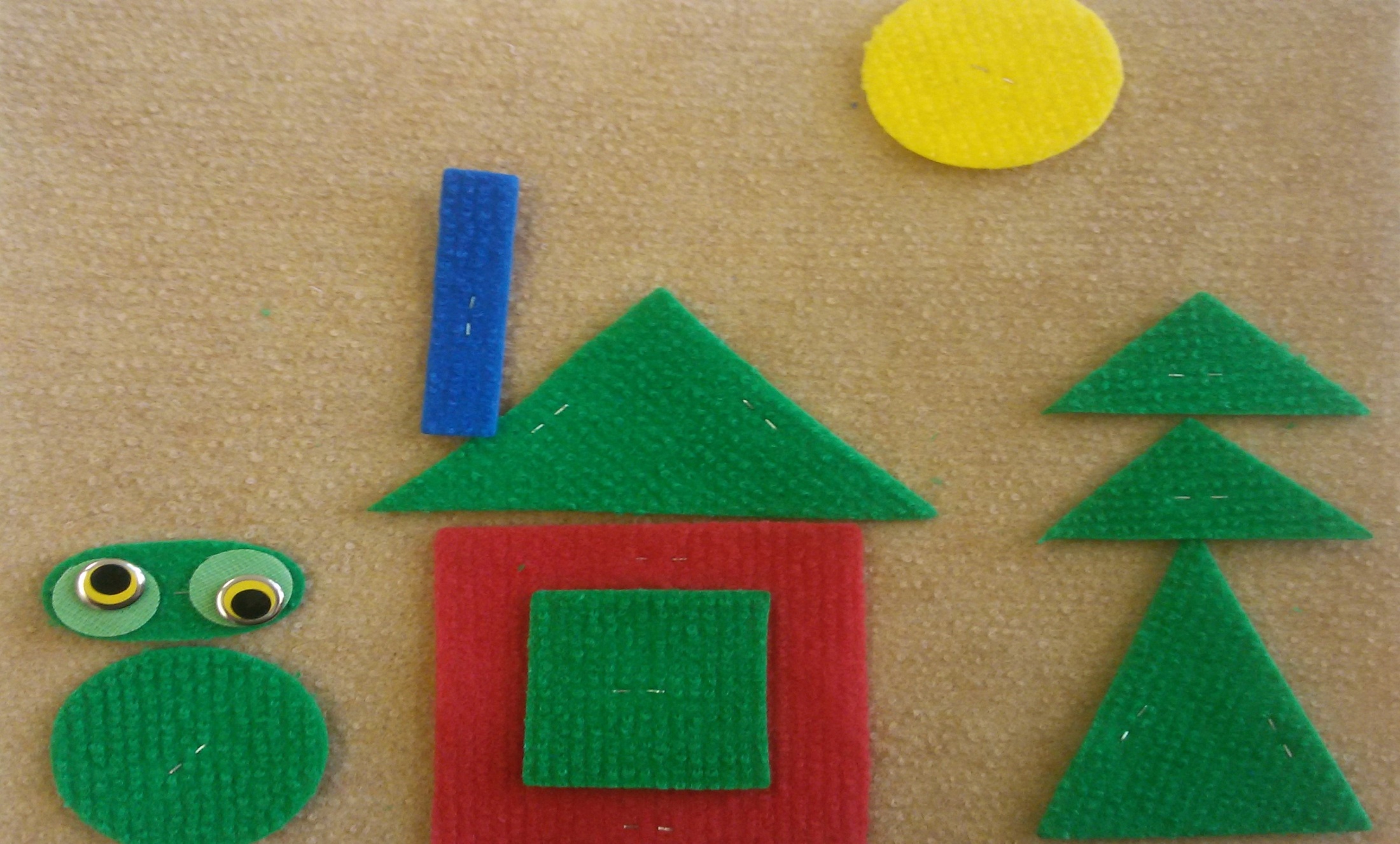 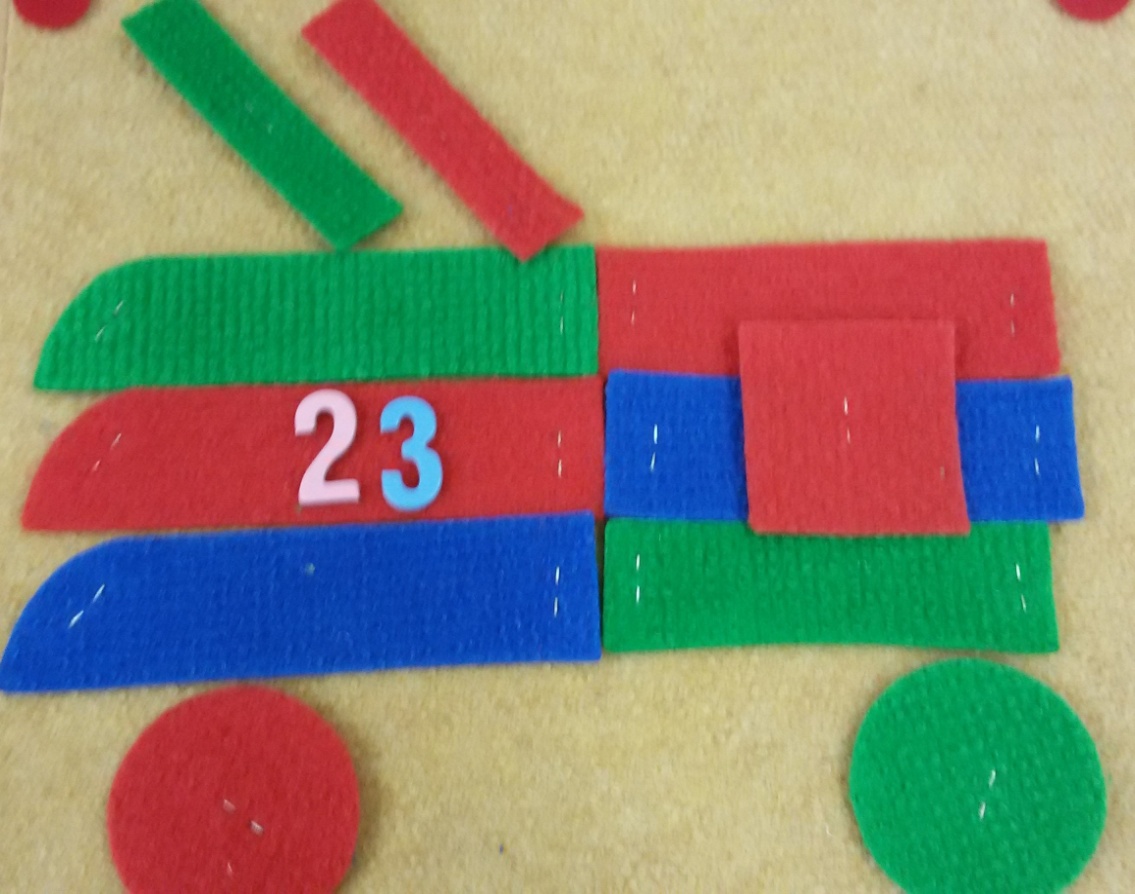 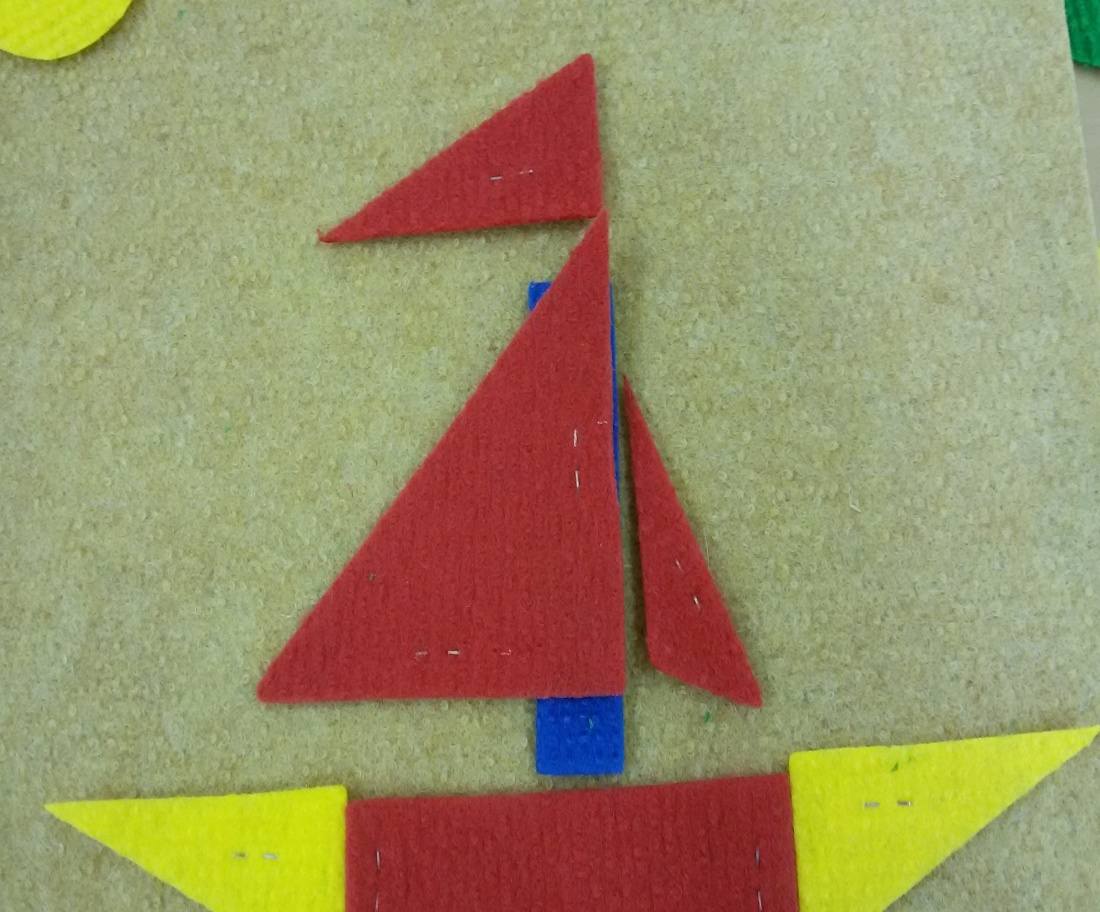 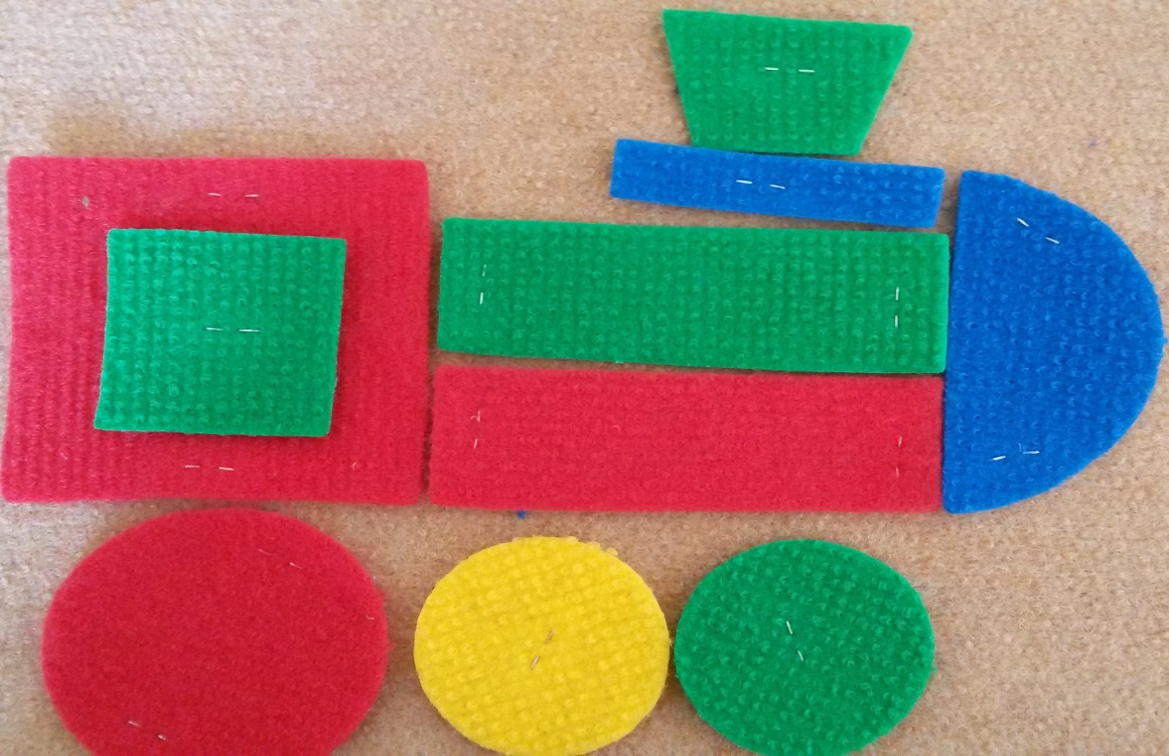 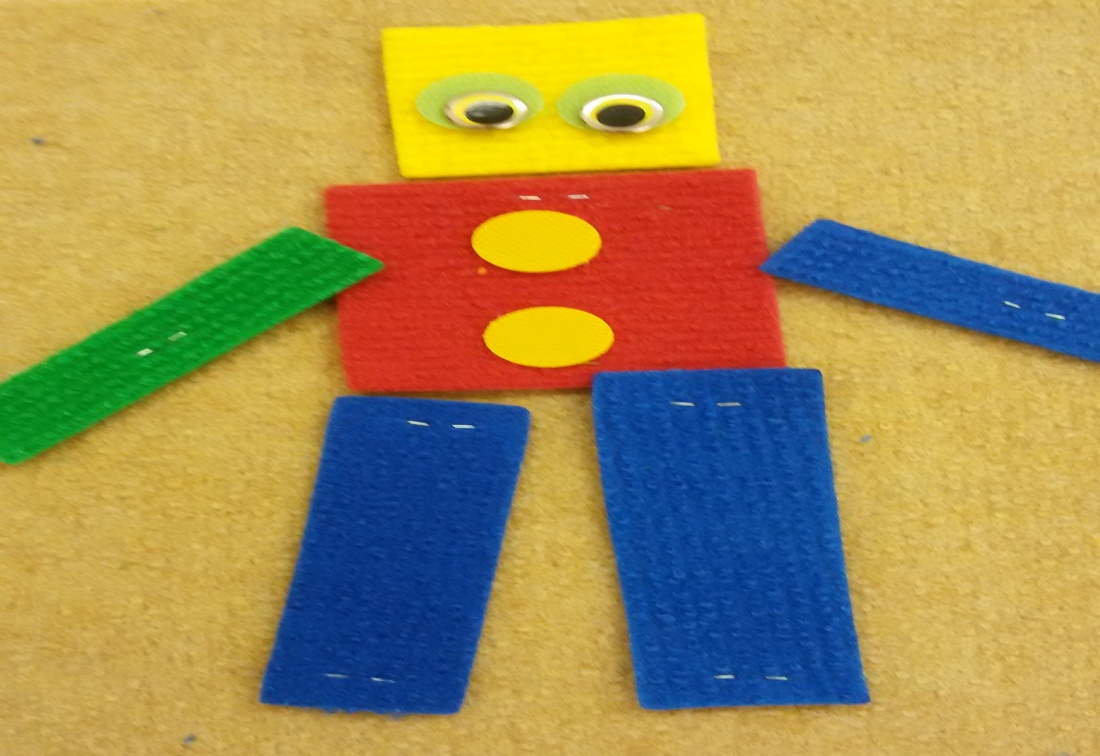 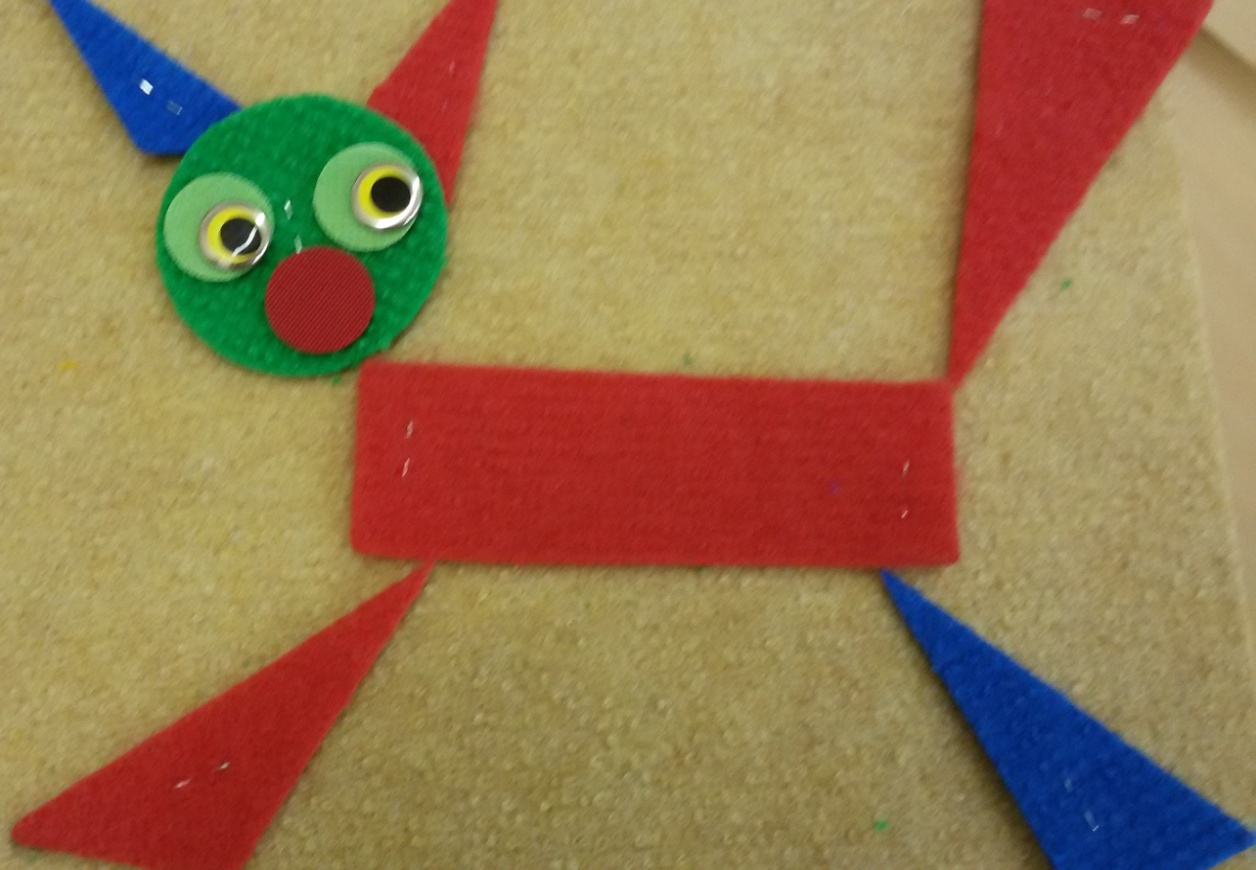 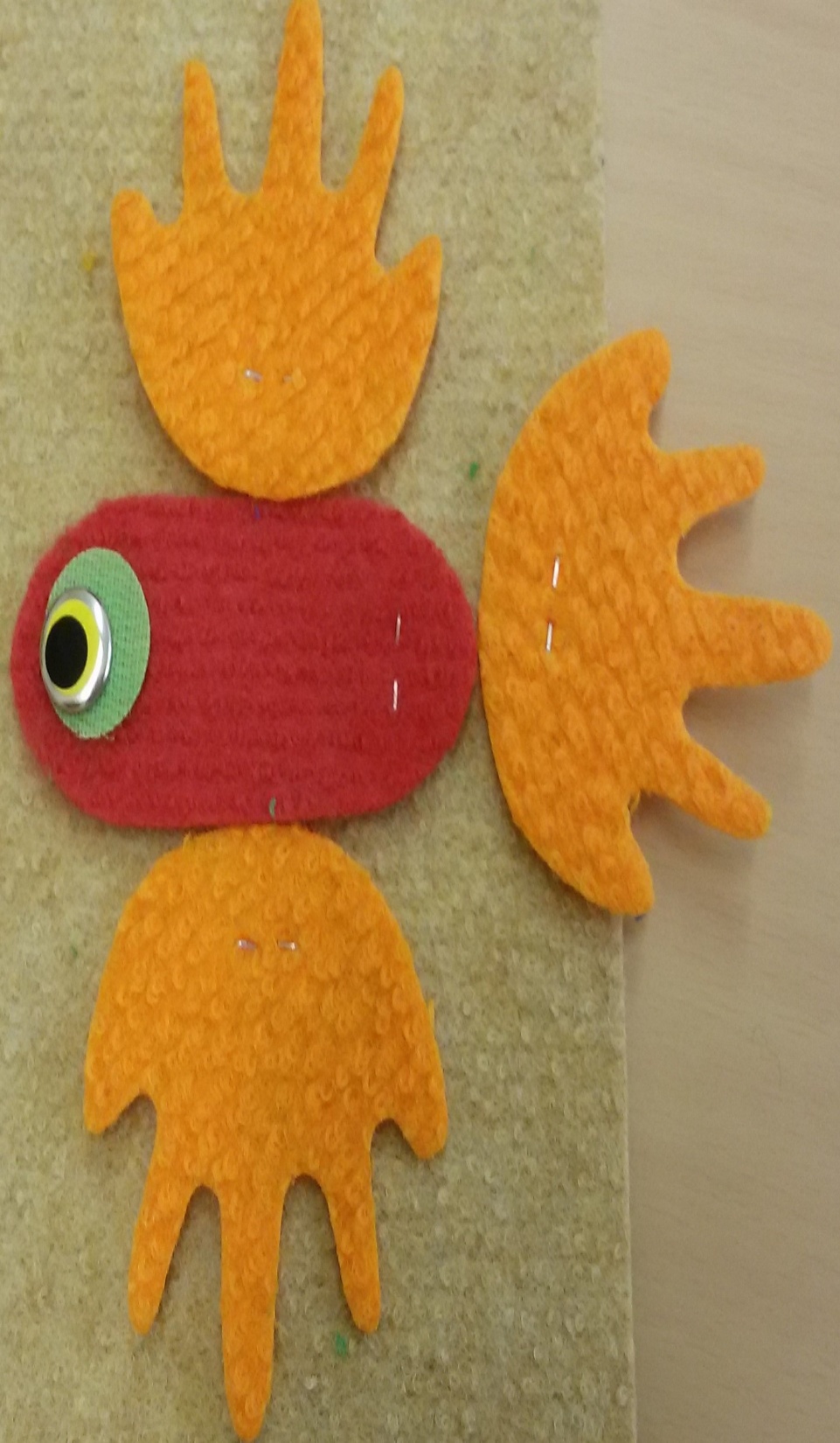 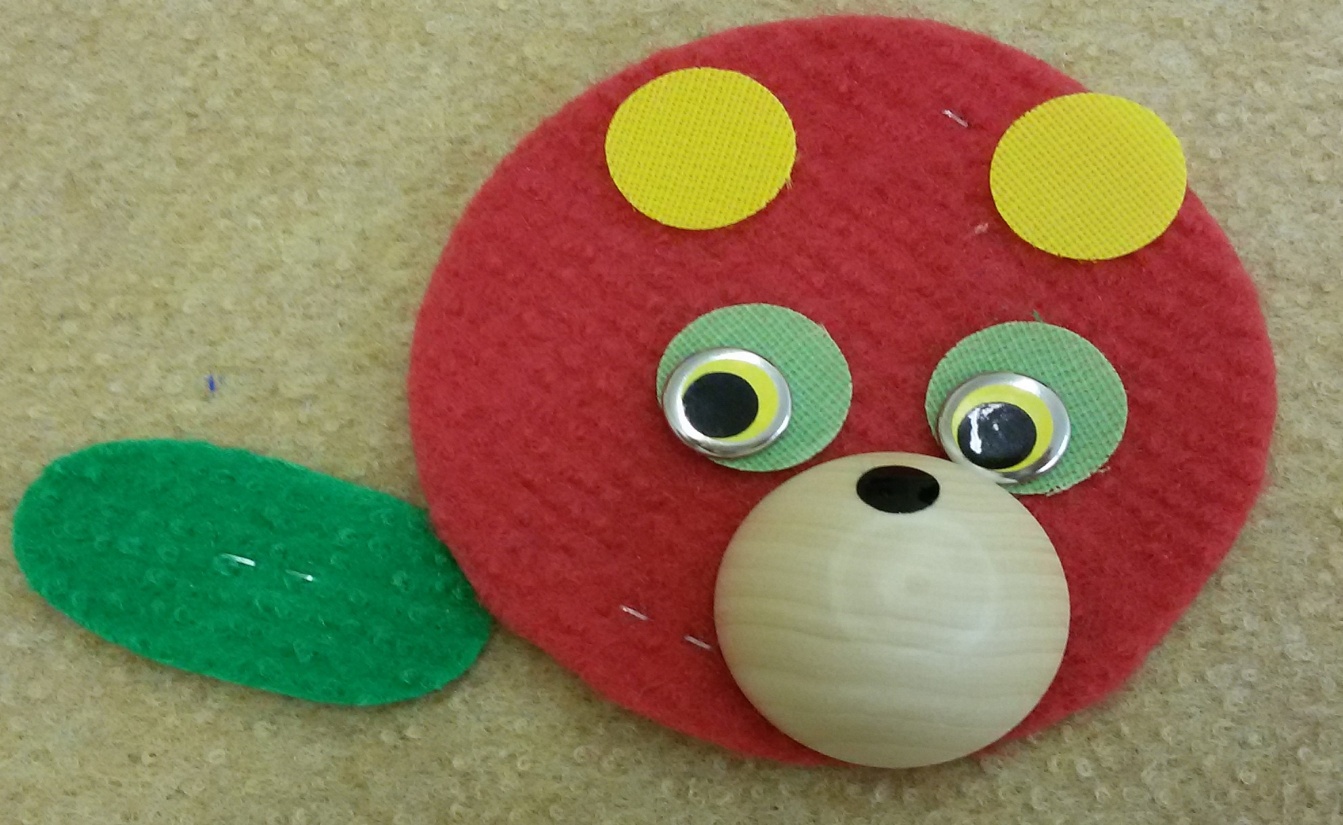 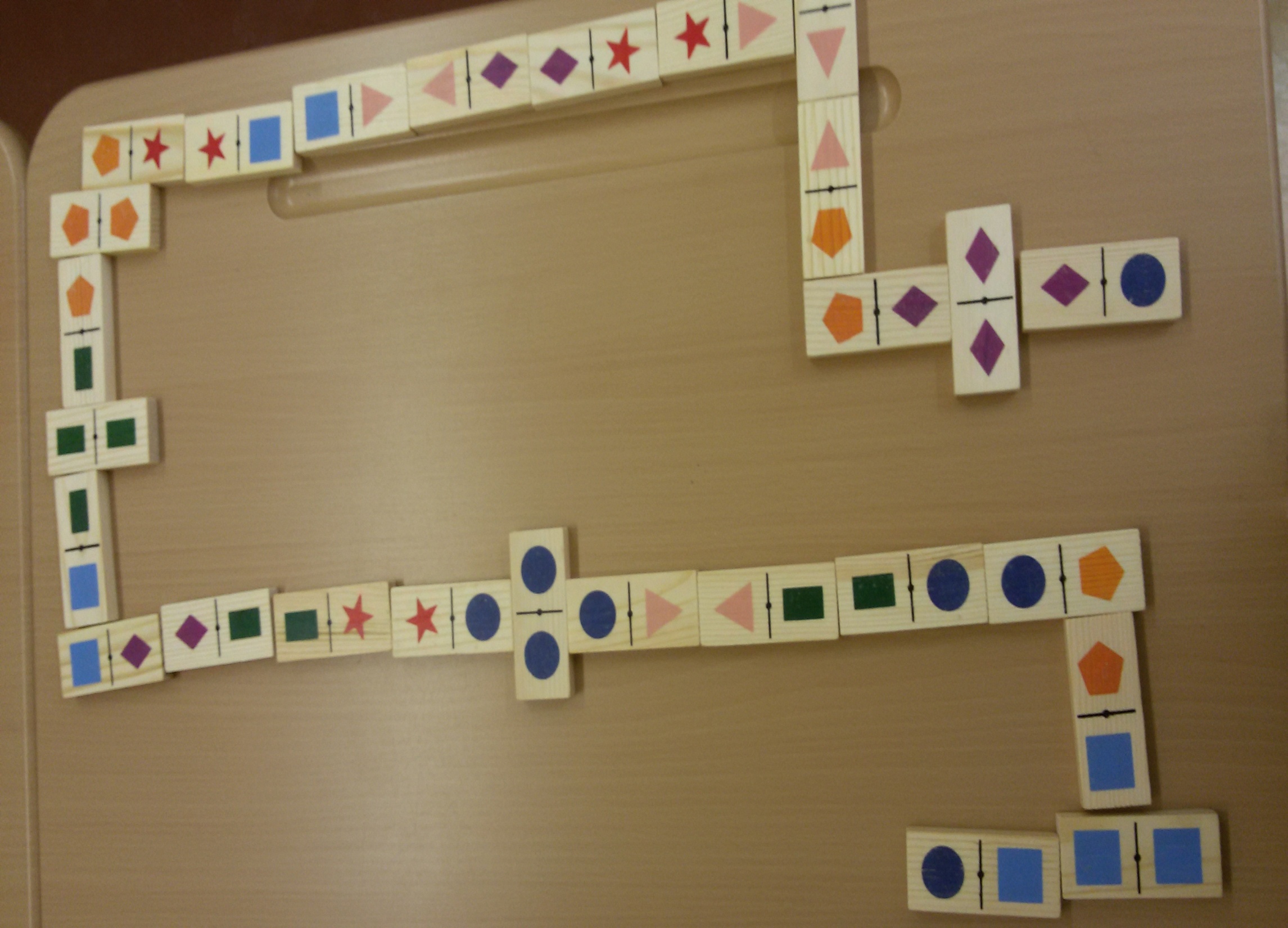 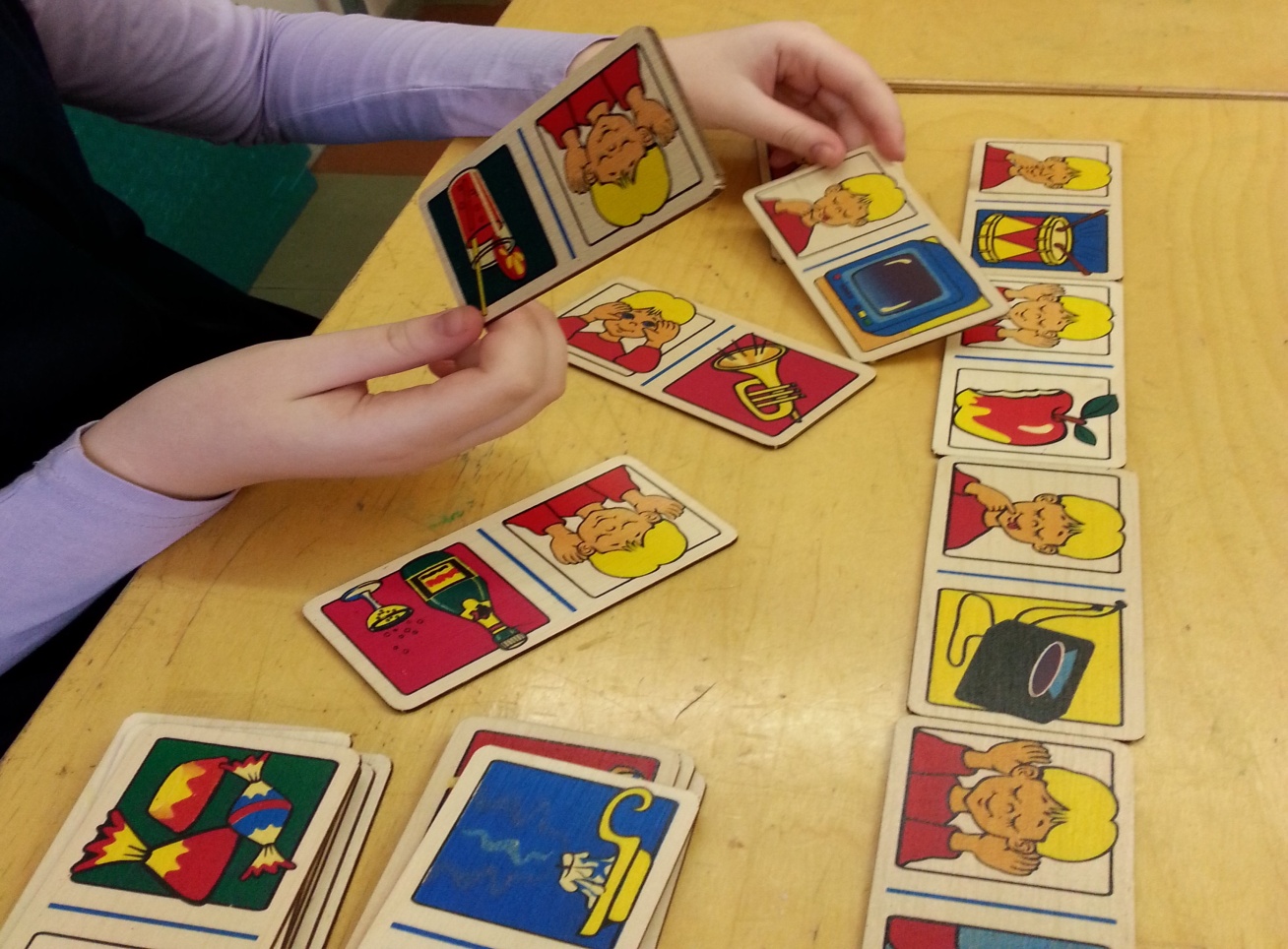 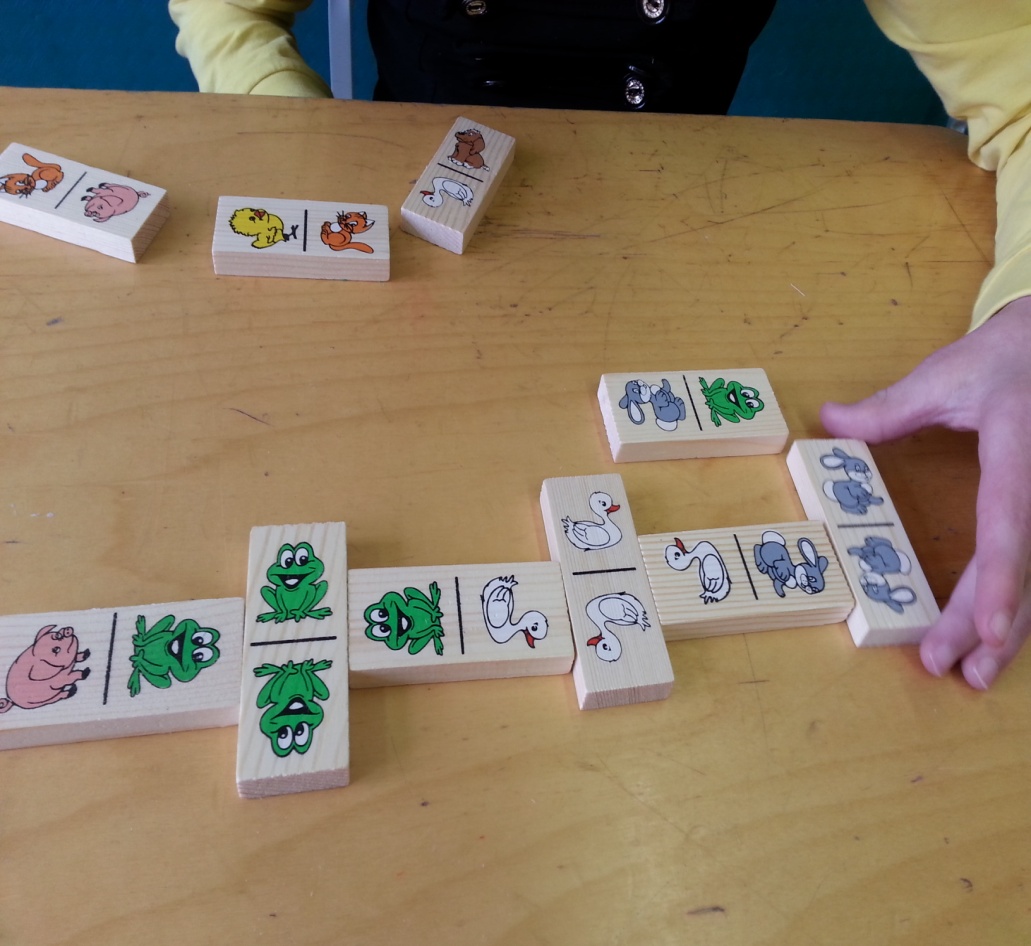 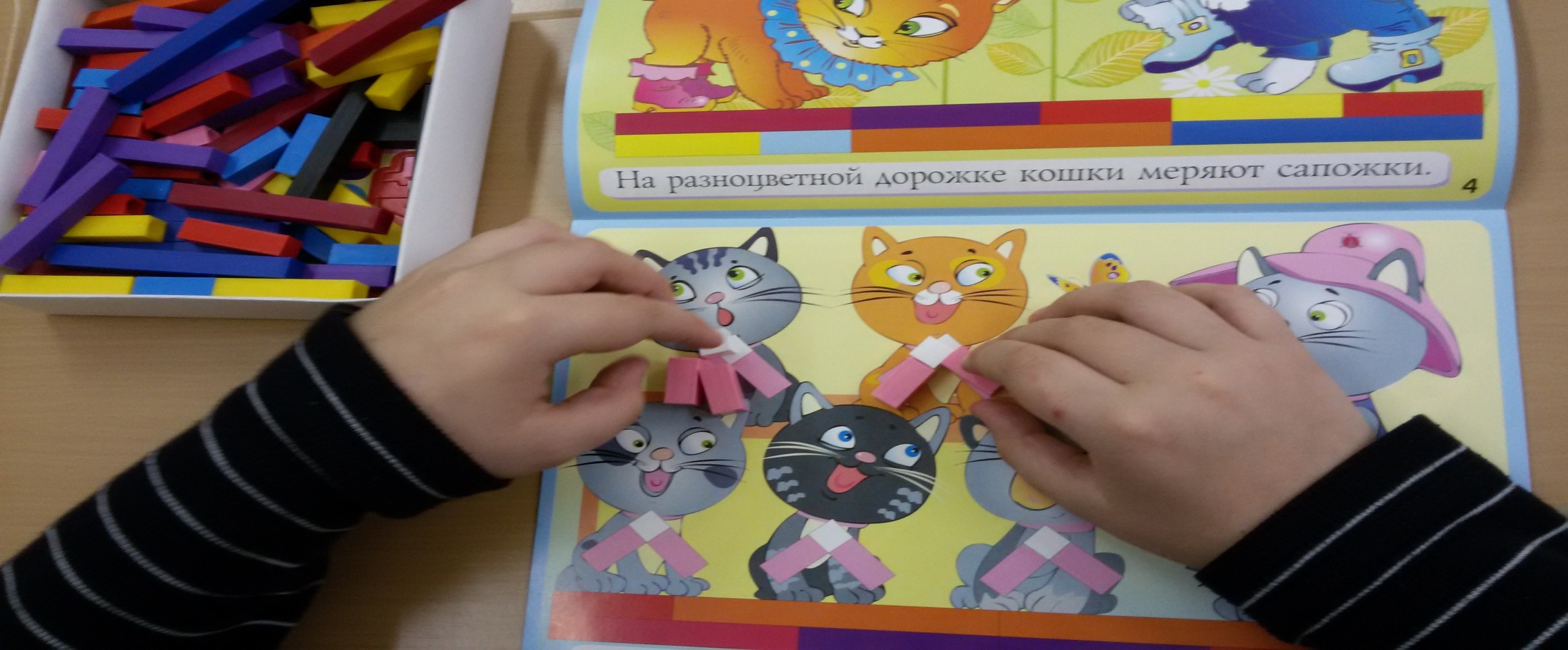 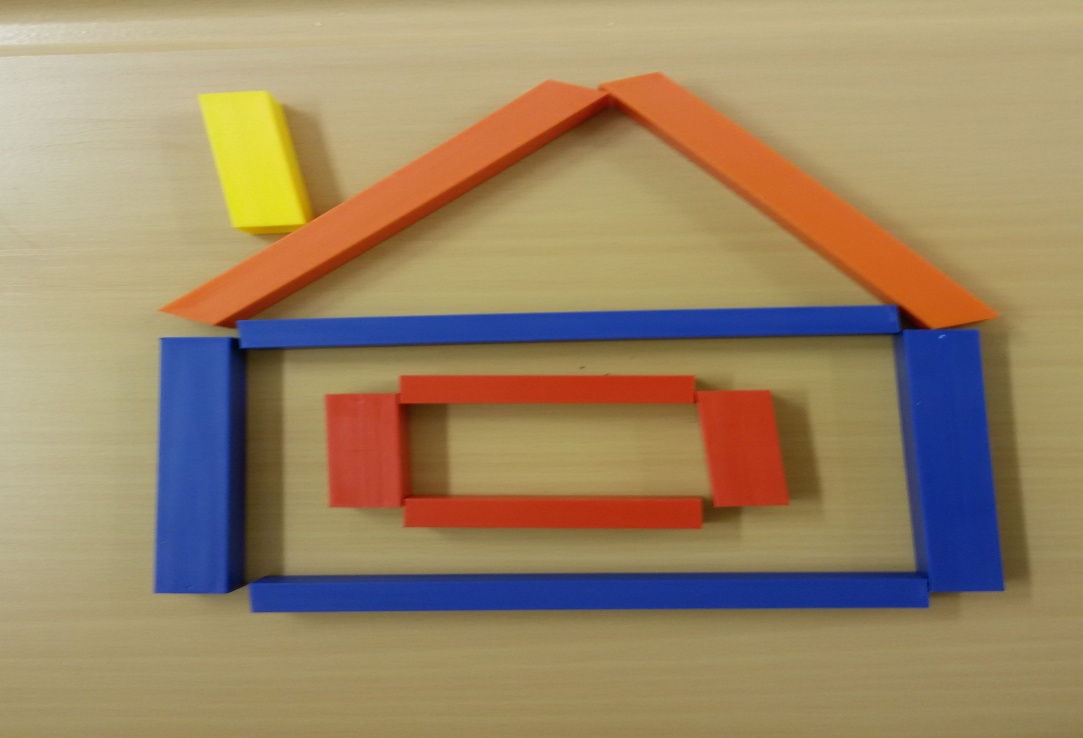 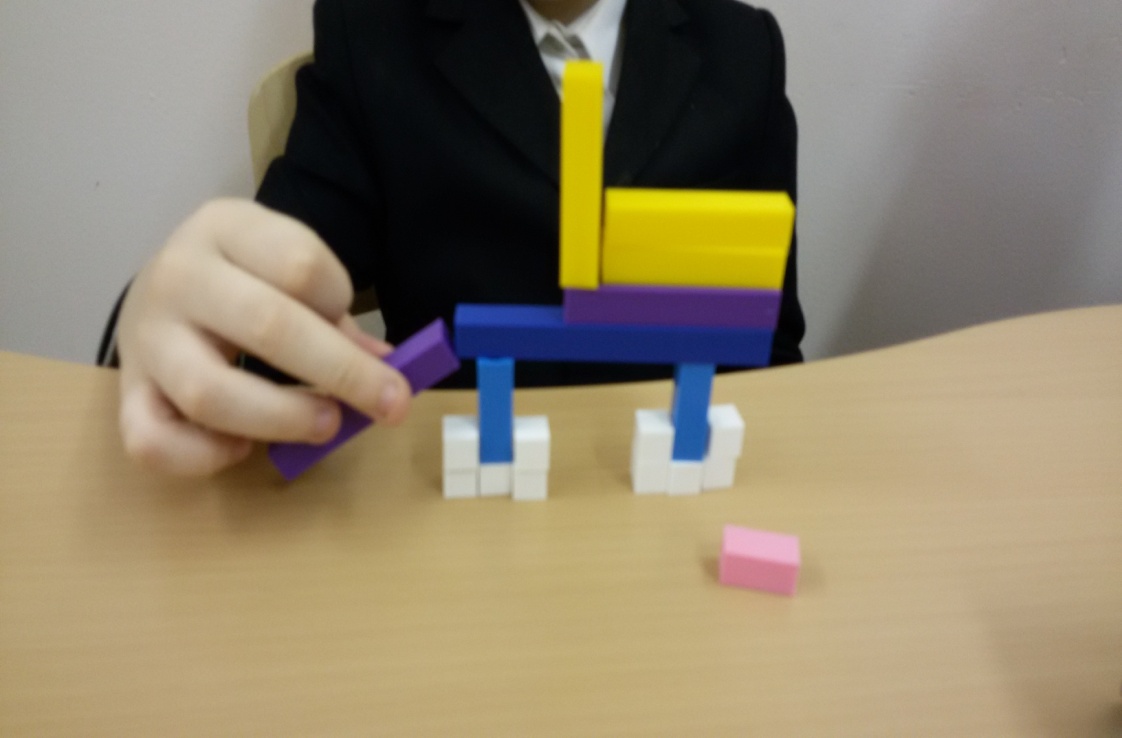 Арт - терапия
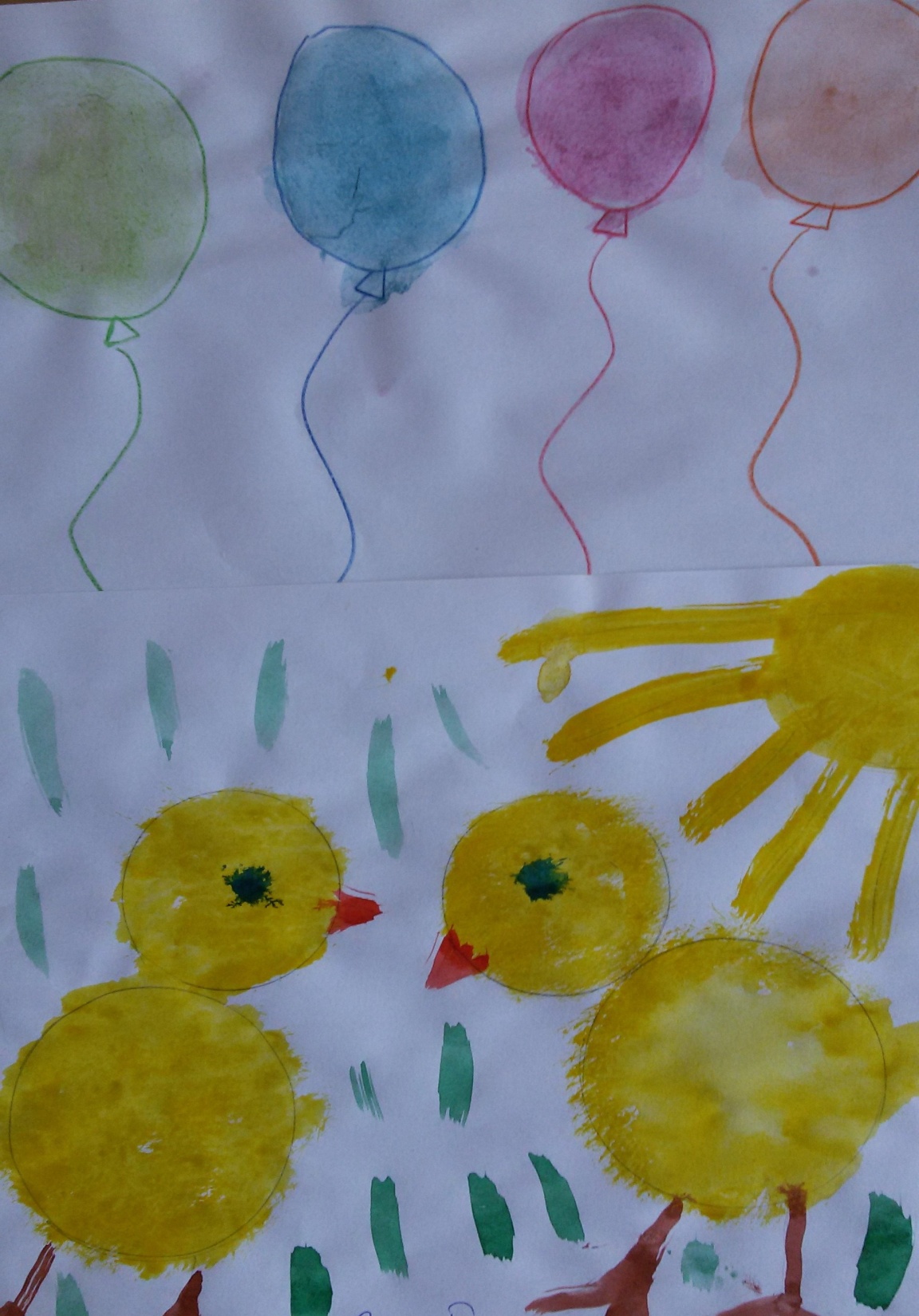 Рисование цветным песком
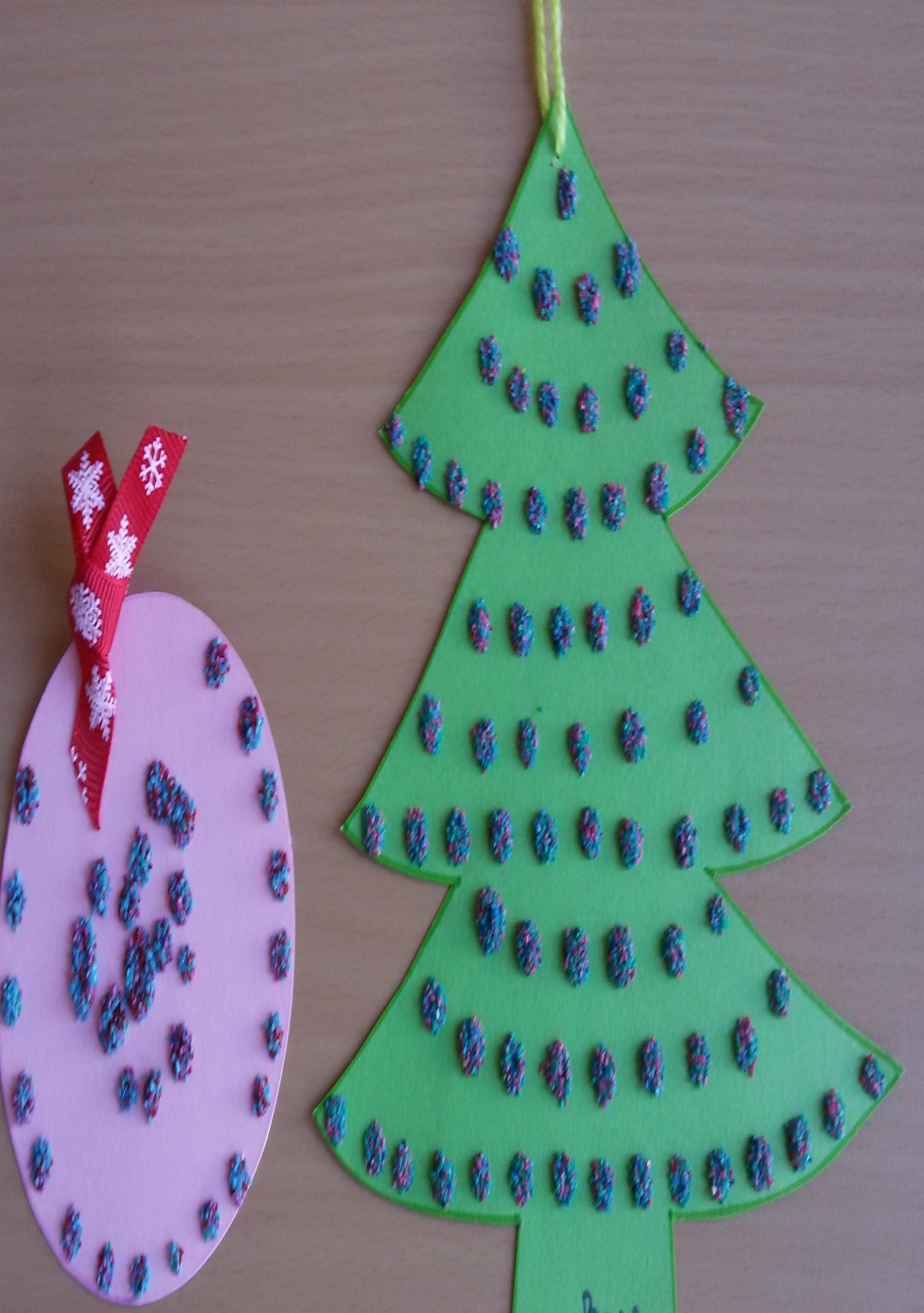 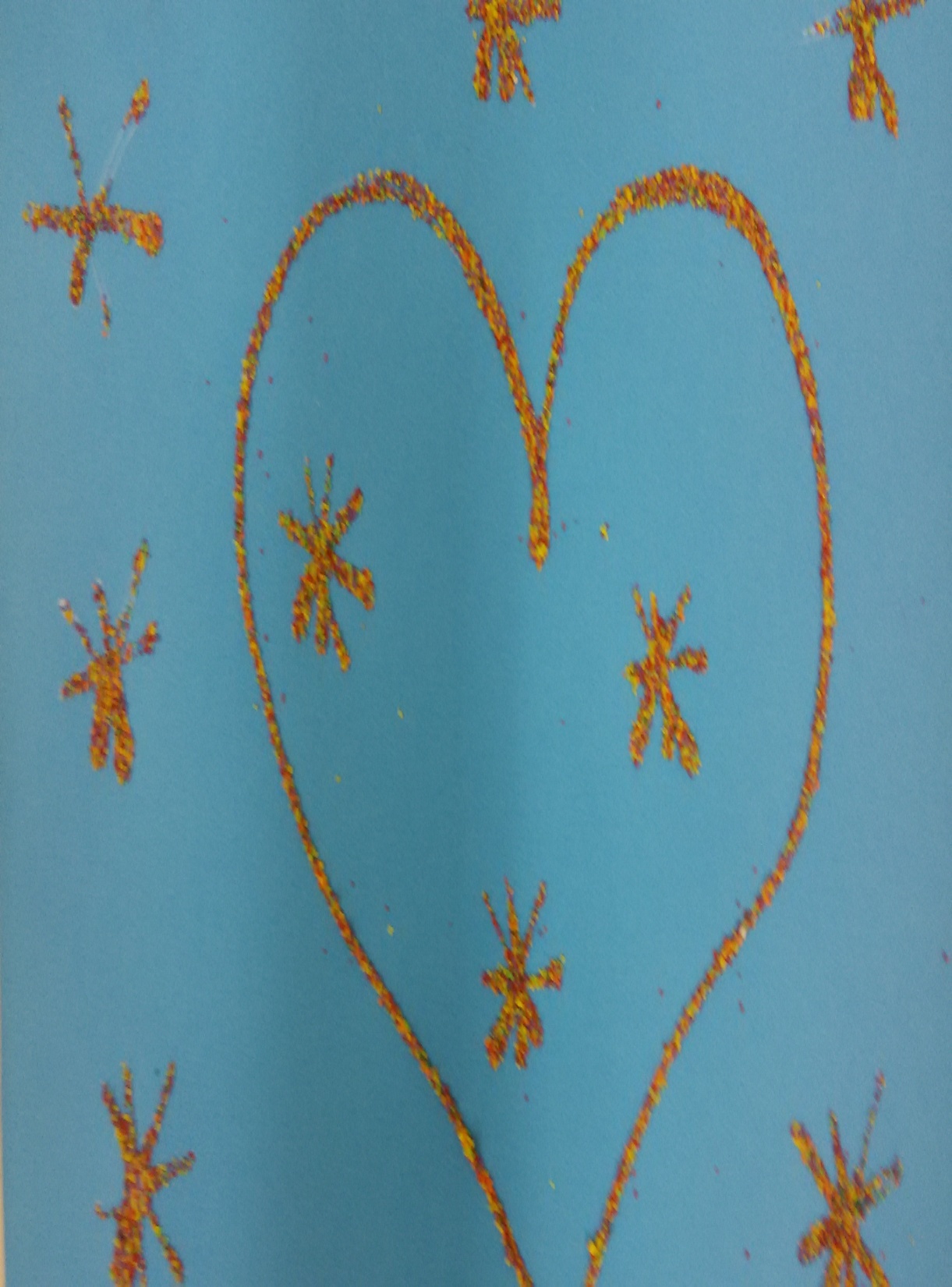